The MeerKAT radio telescope(and some other animals)
Justin Jonas
Associate Director: Science & Engineering SKA South Africa
Professor: Dept. Physics & Electronics, Rhodes University
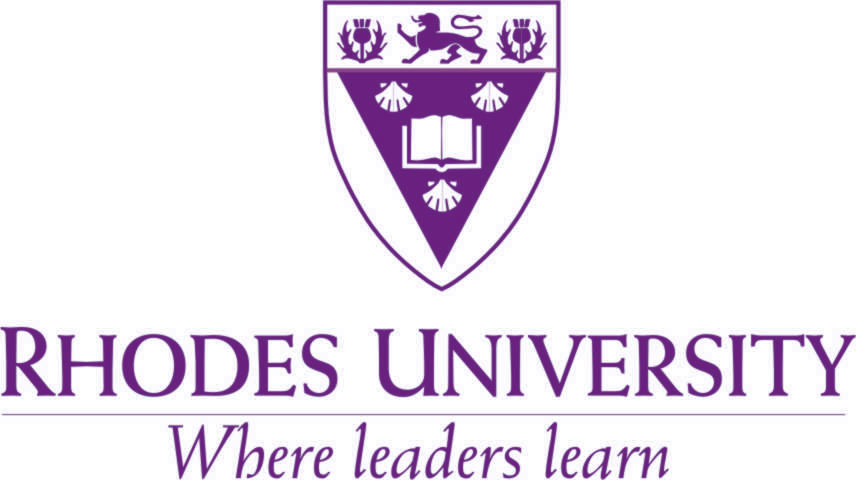 RTS 2012 – Manchester, 19 April 2012
Road to RTS 2012
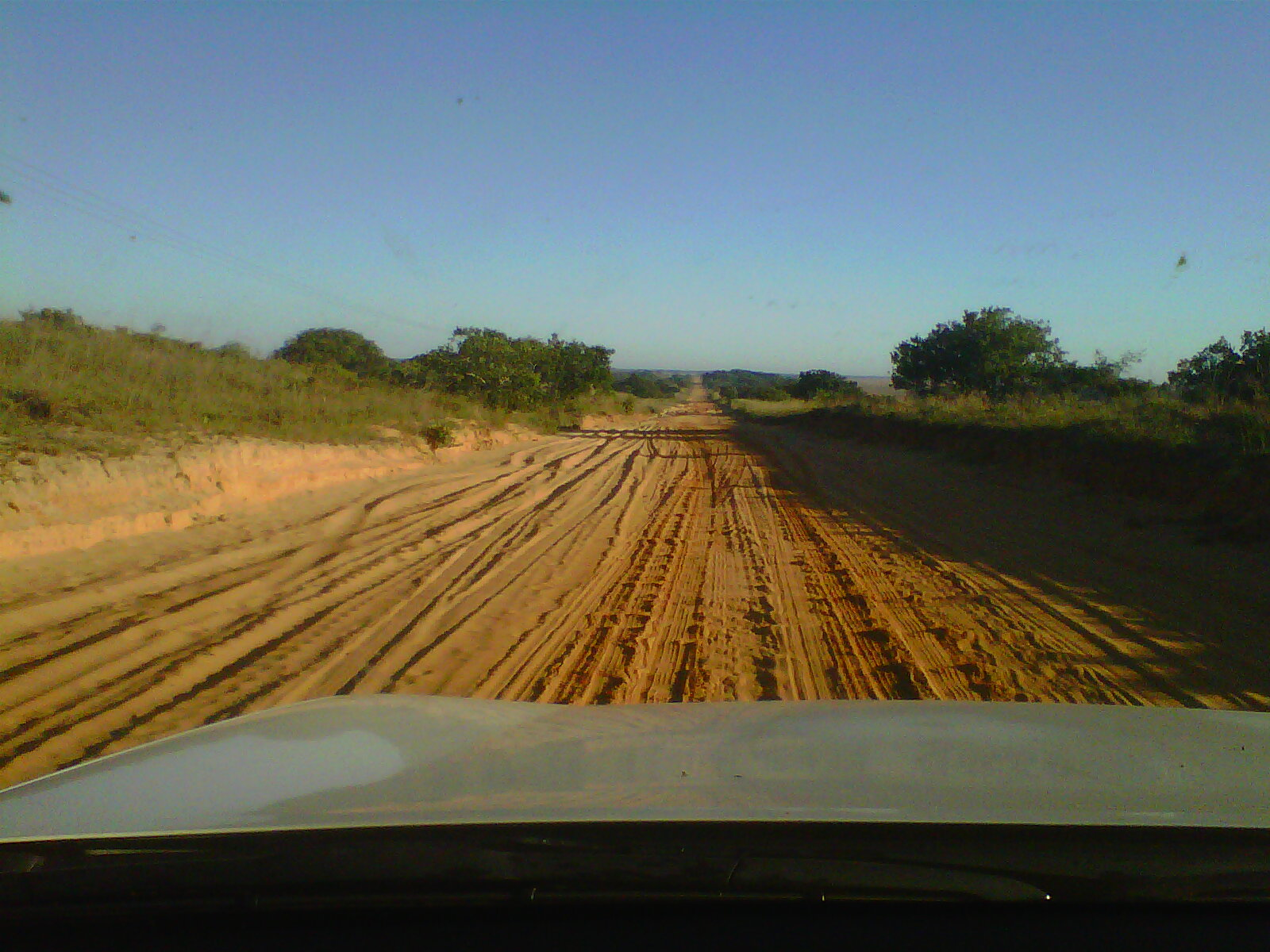 2
From Ponta Malongane …
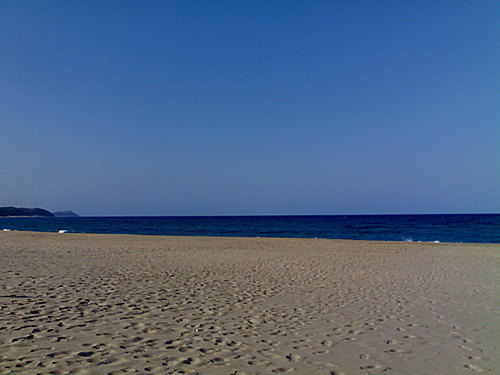 3
… to Manchester
What we do for our science …
Thank You Richard!
4
Overview
Context
MeerKAT Science & Specifications
System engineering and design
Establishing the Karoo site
XDM
KAT-7
African VLBI Network
5
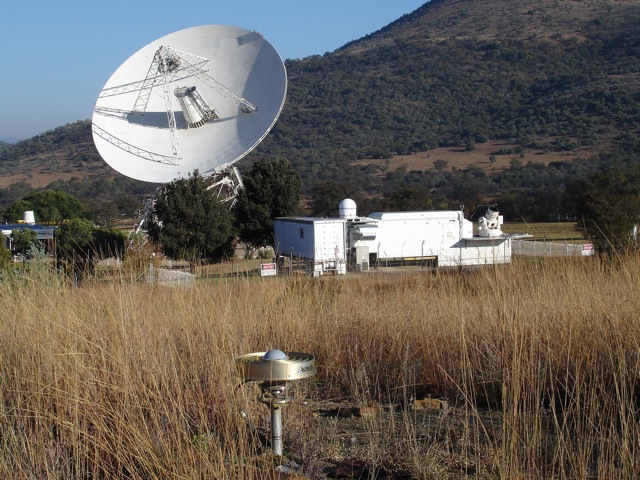 26-m antenna (ex NASA/DSN)
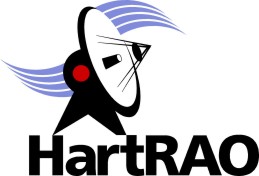 MOBLAS-6 (NASA)
GNSS (IGS)
VLBI Global Array
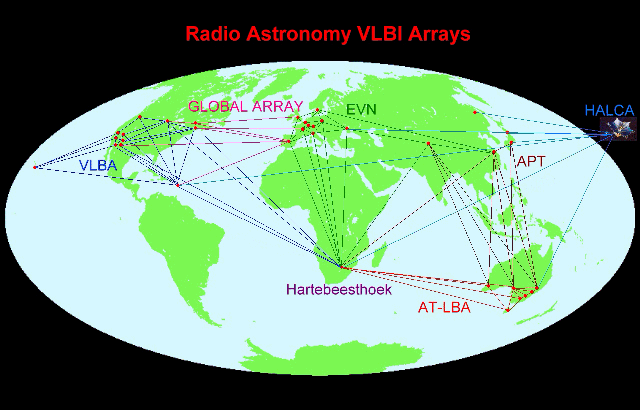 European VLBI Network
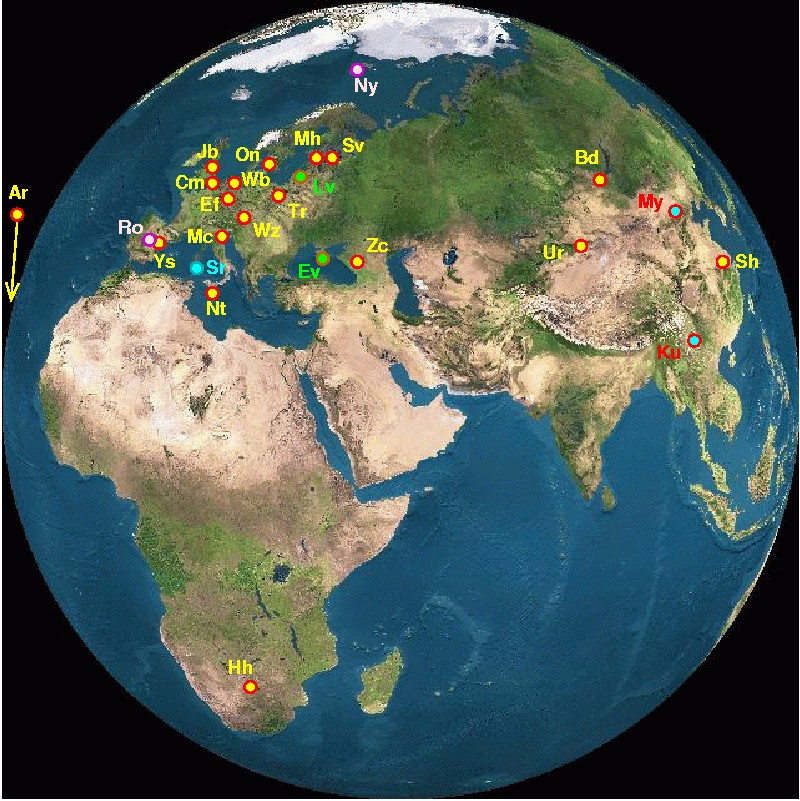 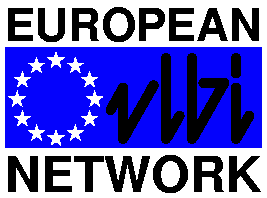 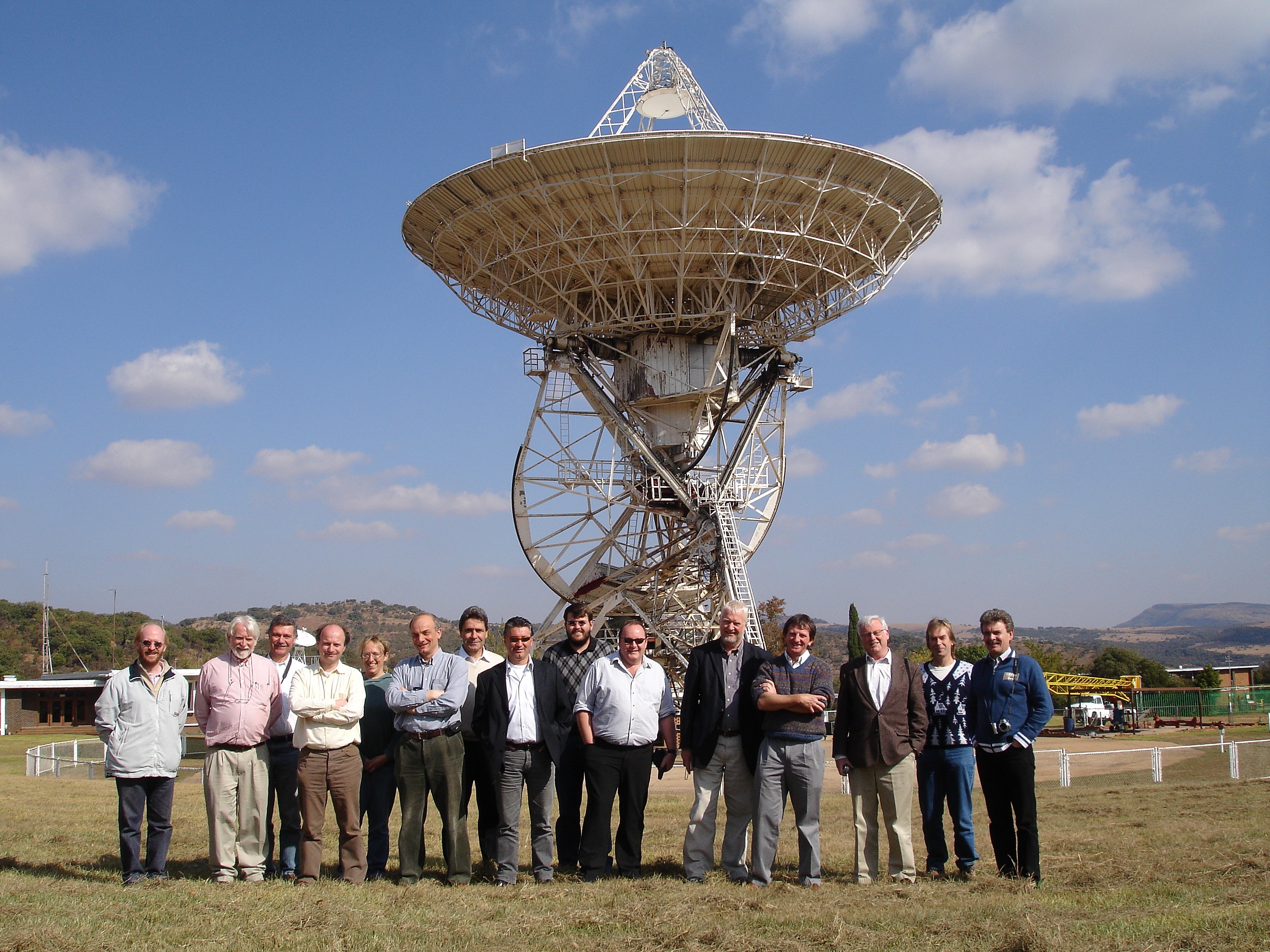 8
Gigabit link to JIVE
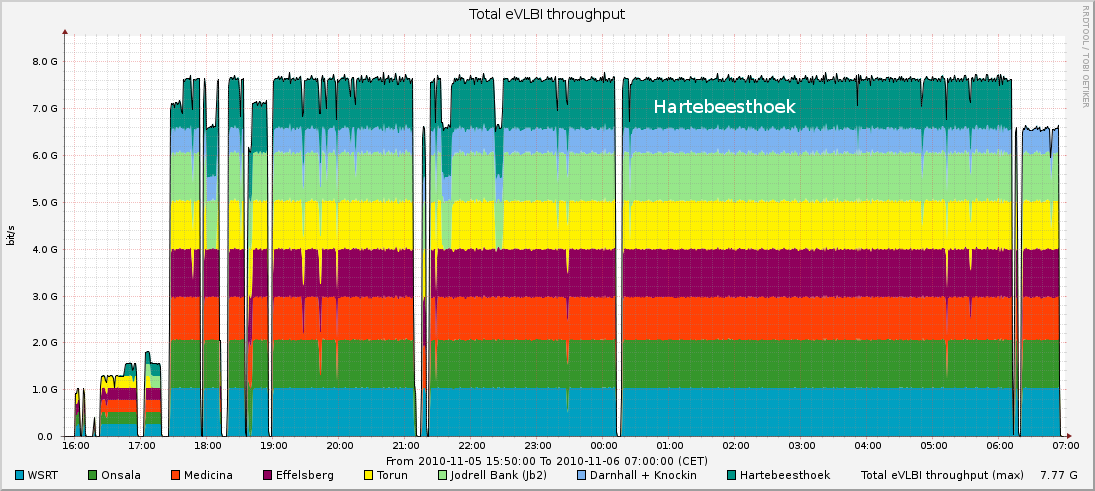 The SKA in Africa
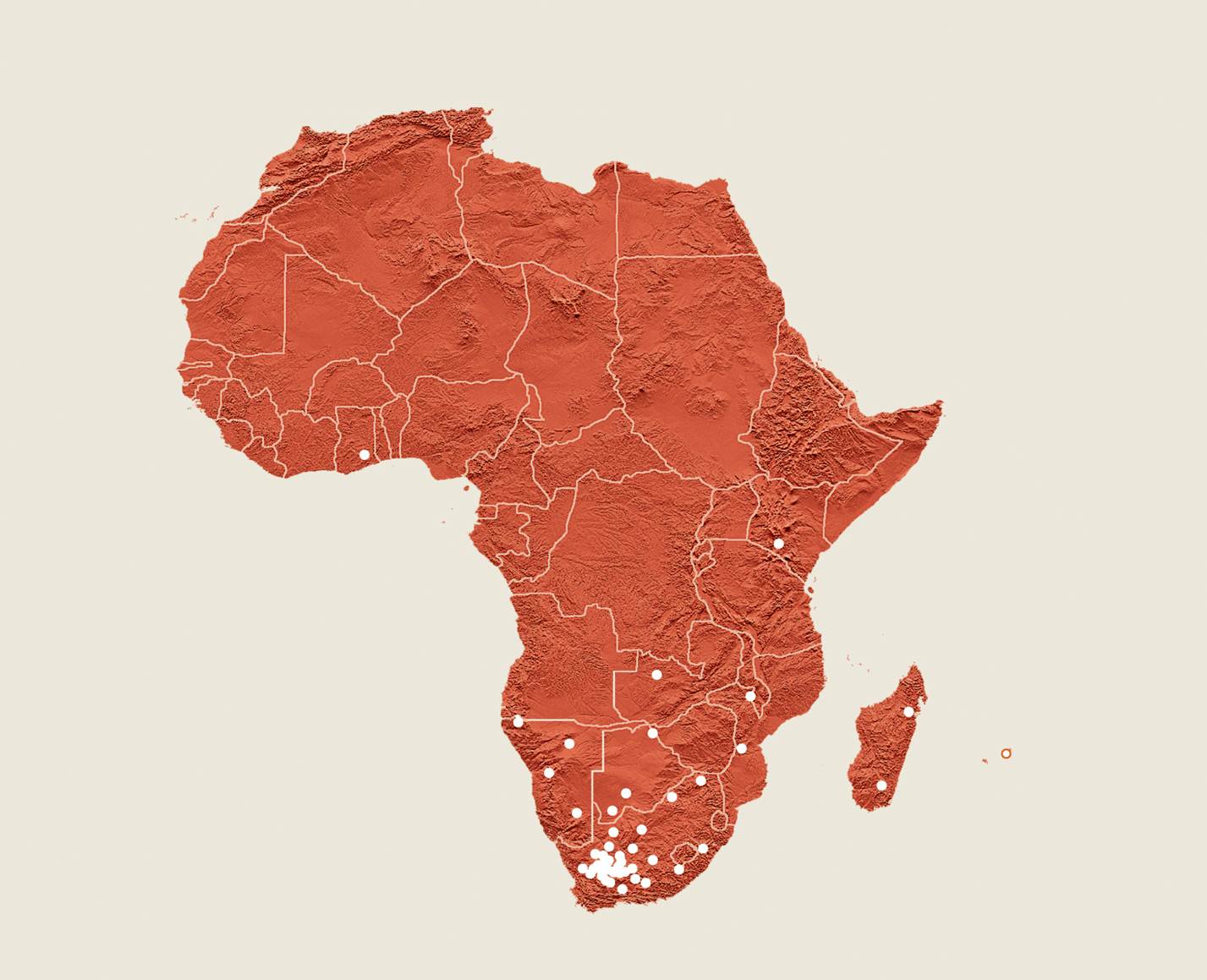 The MeerKAT Programme
Africa will have a legacy of a large radio telescope.
Irrespective of the outcome of the SKA site competition.
But not independent of the SKA.
Largest radio telescope in southern hemisphere, one of the largest in the world.
MeerKAT is an SKA “precursor”.
Engineering prototype and early science (SKA-mid “Phase 0”).
Drive the establishment of the Karoo Radio Astronomy Reserve.
11
MeerKAT high-level spec
The most sensitive cm-wavelength telescope in the southern hemisphere (aspiration: world)
580 MHz – 15(+) GHz (i.e. SKA-mid +)
Imaging and non-imaging modes
High filling factor for baselines < 1 km
Baselines out to ~8 km (but expansion planned)
MeerKAT Phase 1 (2016)
64 x 13.5 m gregorian offset antennas
>> 220 m2/K (300 m2/K goal)
8 km maximum baseline
70 % in < 1km diameter core
0.9-1.726 GHz (note change) cryogenic single-pixel receiver (L-band)
Multiple feed indexer
Direct digitization
DFX architecture
Configuration (64 antennas)
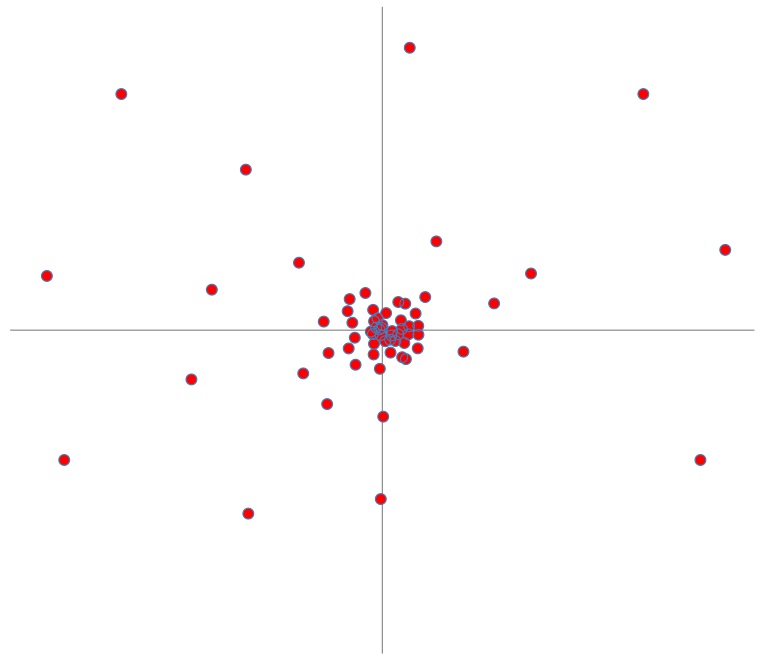 8 km
14
Future Phases
Phase 2: 580-1000 MHz (UHF)
Phase 3: 8-14.5 GHz (X/Ku-band)
Aspirations (contingent on money and/or technology availability):
20+ km baselines
1.5-3 GHz for NanoGrav
5-22 GHz wideband receiver
MeerKAT Large Surveys
Highest priority (cf SKA1):
Deep HI field
Radio Pulsar Timing
Compelling:
HI and continuum mapping of 30 nearby galaxies
Absorption line survey
Molecules in the EoR
Detecting fast transients and pulsars
HI survey of Fornax
X-band Galactic plane survey
Tiered continuum survey
Slow radio transient survey

Also
VLBI
Cosmic Magnetism
MeerKAT Large Survey PIs (17-18 April 2011)
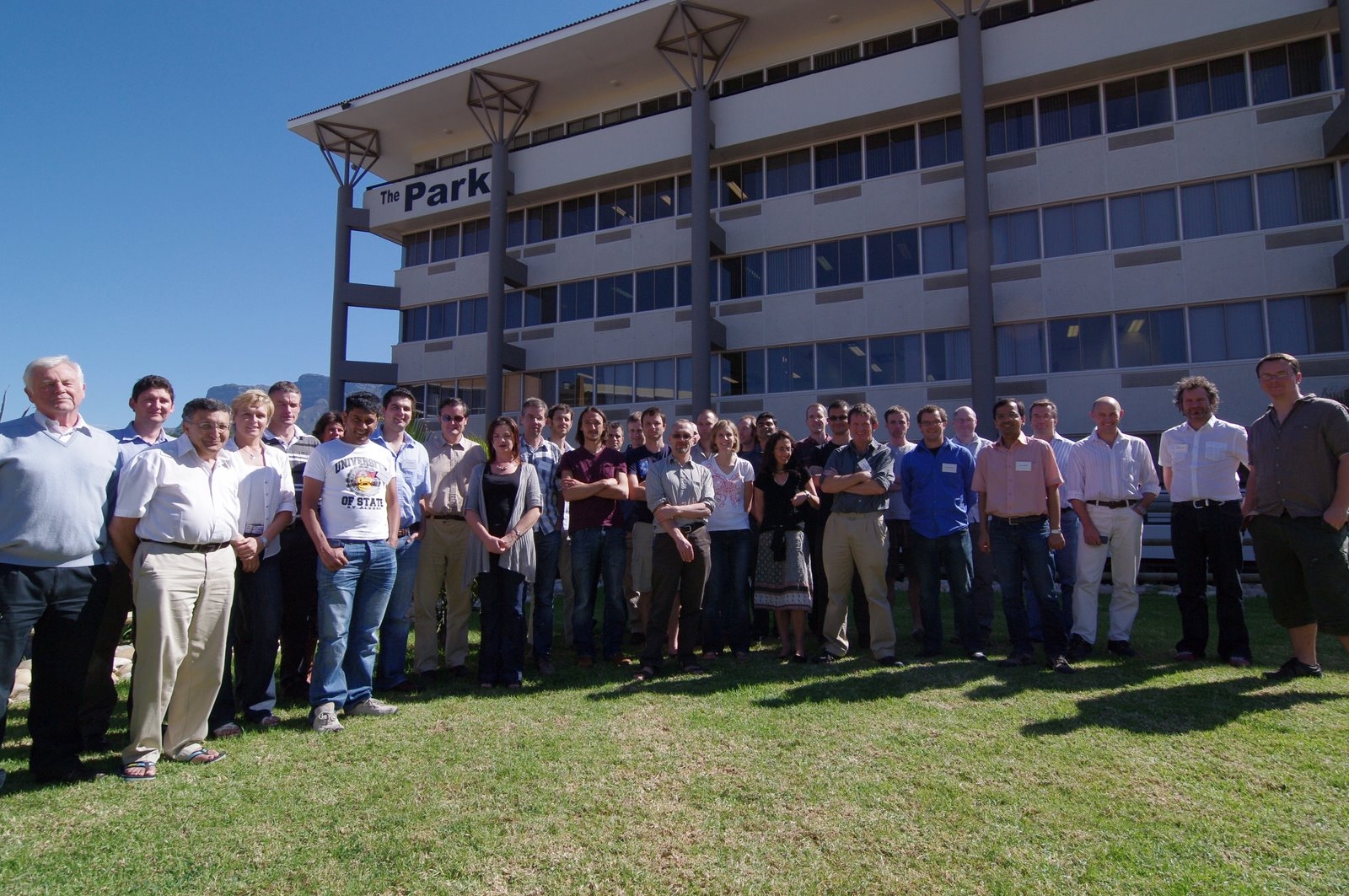 MeerKAT office
MeerKAT Large Surveys
22 countries
18
System engineering & Design
Science-led process
Science case 
 User Requirement Specification
 Requirements Review
 System Specification
 Concept exploration and prototypes
 Concept and Preliminary design reviews (system)
 Subsystem specifications, design and reviews
19
System CoDR (5-8 July 2010)
Gregorian offset antennas
Multiple receivers
RFI rejection
Spectral & imaging dynamic range
Sensitivity
64 x 13.5 m
Cryo-cooled, octave band, single pixel receivers
Sensitivity
Direct digitization
Spectral dynamic range
Software collaboration
CASA
Measurement Equation
Calibration of antenna-based “errors”.  Generalized from Hamaker, Bregman & Sault to include “image plane effects” (DDEs):
Kemball, Cornwell & Yashar, CPG Memo #4
Noordam & Smirnov, MeqTrees
Sensitivity and Dynamic Range
“Sensitivity (Ae/Tsys) is king (HI and pulsars), and DR is the dominant queen”(SJ Marais, EMSS)
Interpretation:
Tsys not compromised/traded with e.g.:
 ultra-wide bandwidth receivers
rather have multiple ~octave bandwidth receivers
 wide FoV receivers
survey speed comes from (Ae/Tsys)2 
Ae driven by primary beam performance (as a proxy for imaging DR, see later)
including sidelobes, polarization and Tspill
Spectral DR also considered
gain ripple
Implications for receptor
Low contributions to Tsys
Low spillover & correlated ground signals
Minimize scattering structures
Maximize Ae for specified sidelobe envelope
Minimize/eliminate aperture blockage
Multiple receivers
Ae/Tsys and DR have priority over Rx BW, therefore >1 Rx
Predictable, time-stable, frequency-smooth and limited (l,m) support E-Jones
Solid angle used for calibration/imaging
Pointing variation within characteristic calibration timescale
Polarization
Gain ripple
Rotational symmetry of inner beam pattern (P-Jones)
Gain variation within characteristic calibration timescale
Low far-out sidelobes
Minimize scattering structures
Clean RF signal path (G- and B-Jones)
Cable routing
Direct digitization
Self-generated RFI
Prior to Concept Design Review
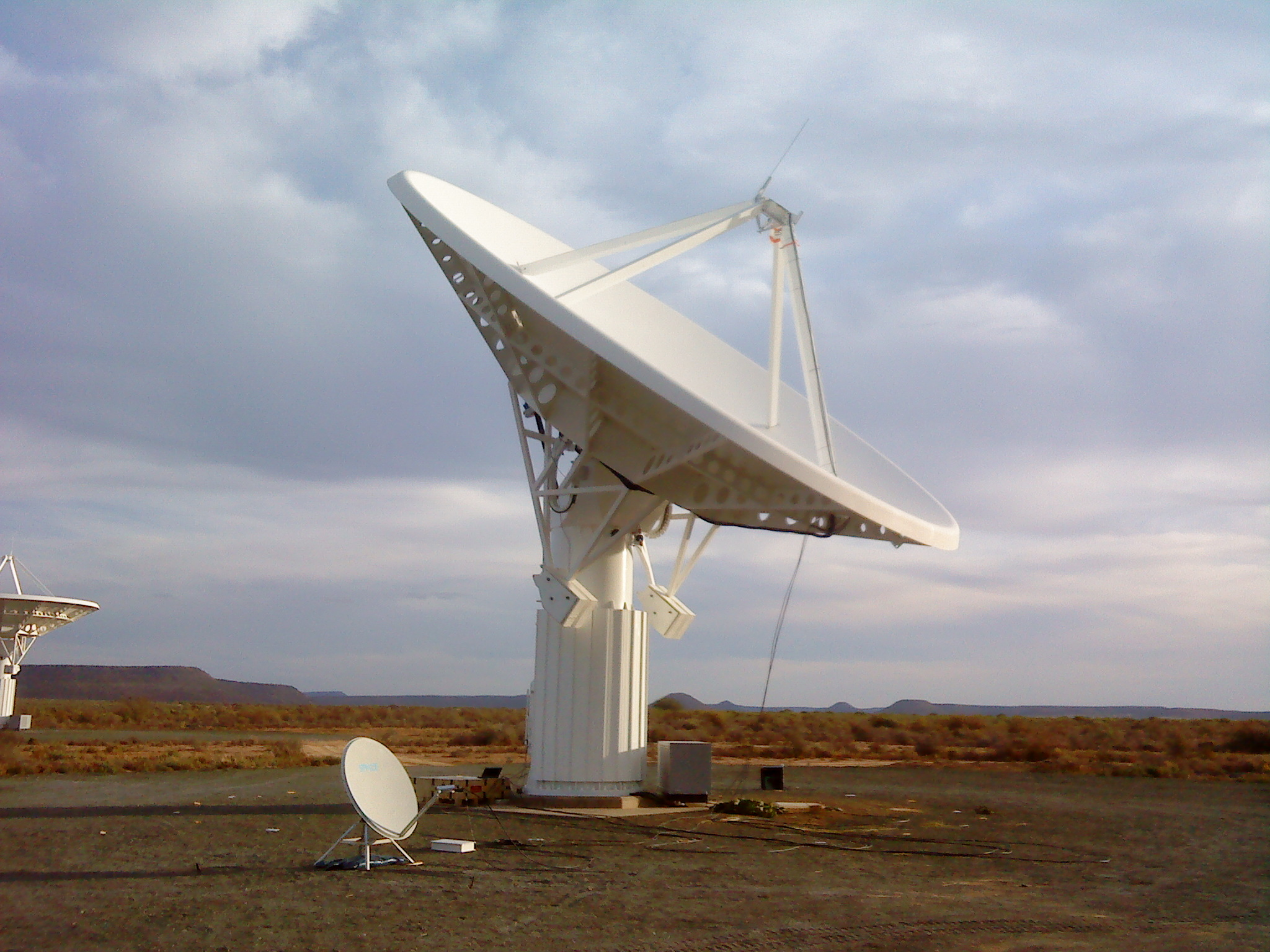 KAT-7 antenna
Single cryogenic octave-band receiver
Single-reflector symmetric centre-fed antenna with aperture blockage
Analogue signal transport and remote digitization
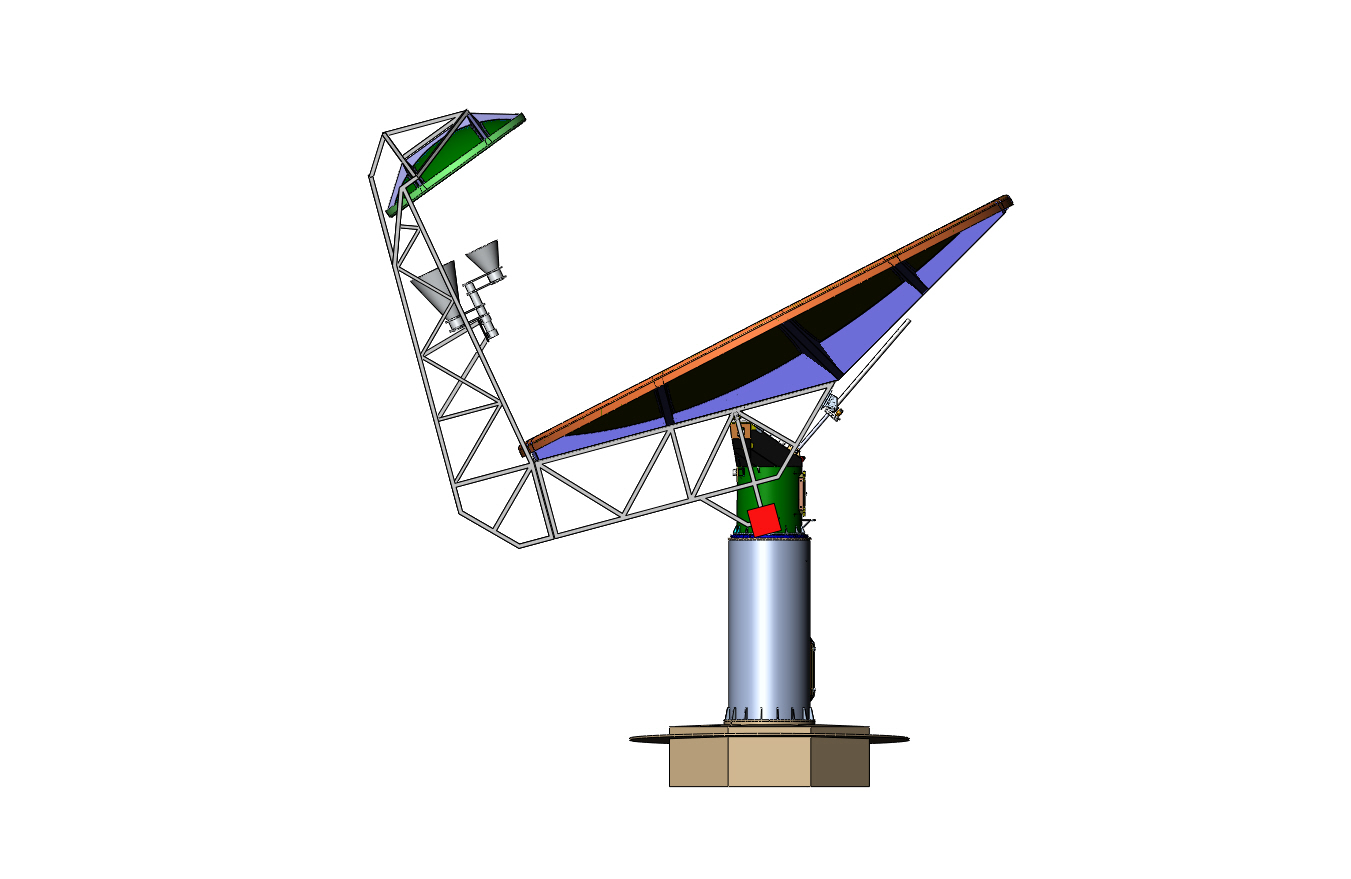 SKA Baseline Design
Dual offset reflectors
Multiple cryogenically-cooled octave-band receivers
Gregorian offset dual-reflector antennas
Allows multiple receivers without aperture blockage
Superior RFI rejection
Superior sensitivity and signal fidelity
Cryogenically cooled octave-band receivers
Superior sensitivity and signal fidelity
Direct digitization
Superior signal fidelity
Direct digitization at the receiver
Comparative beam patterns
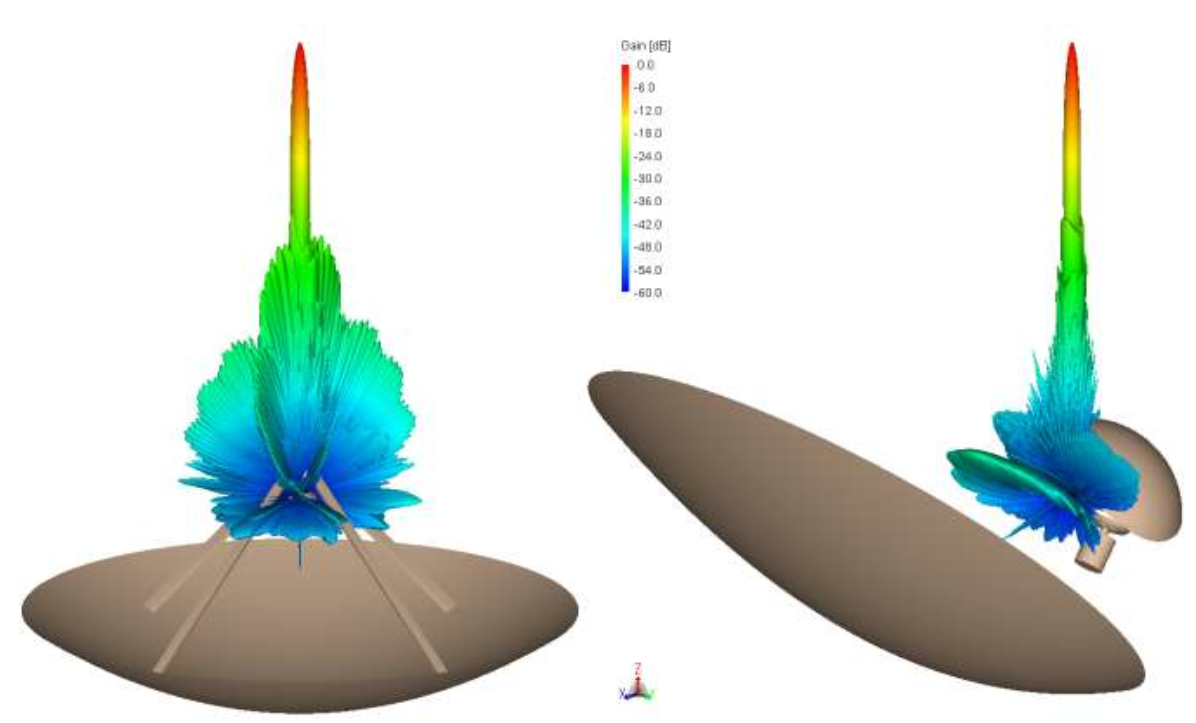 26
PDR Panel 18-22 July 2011
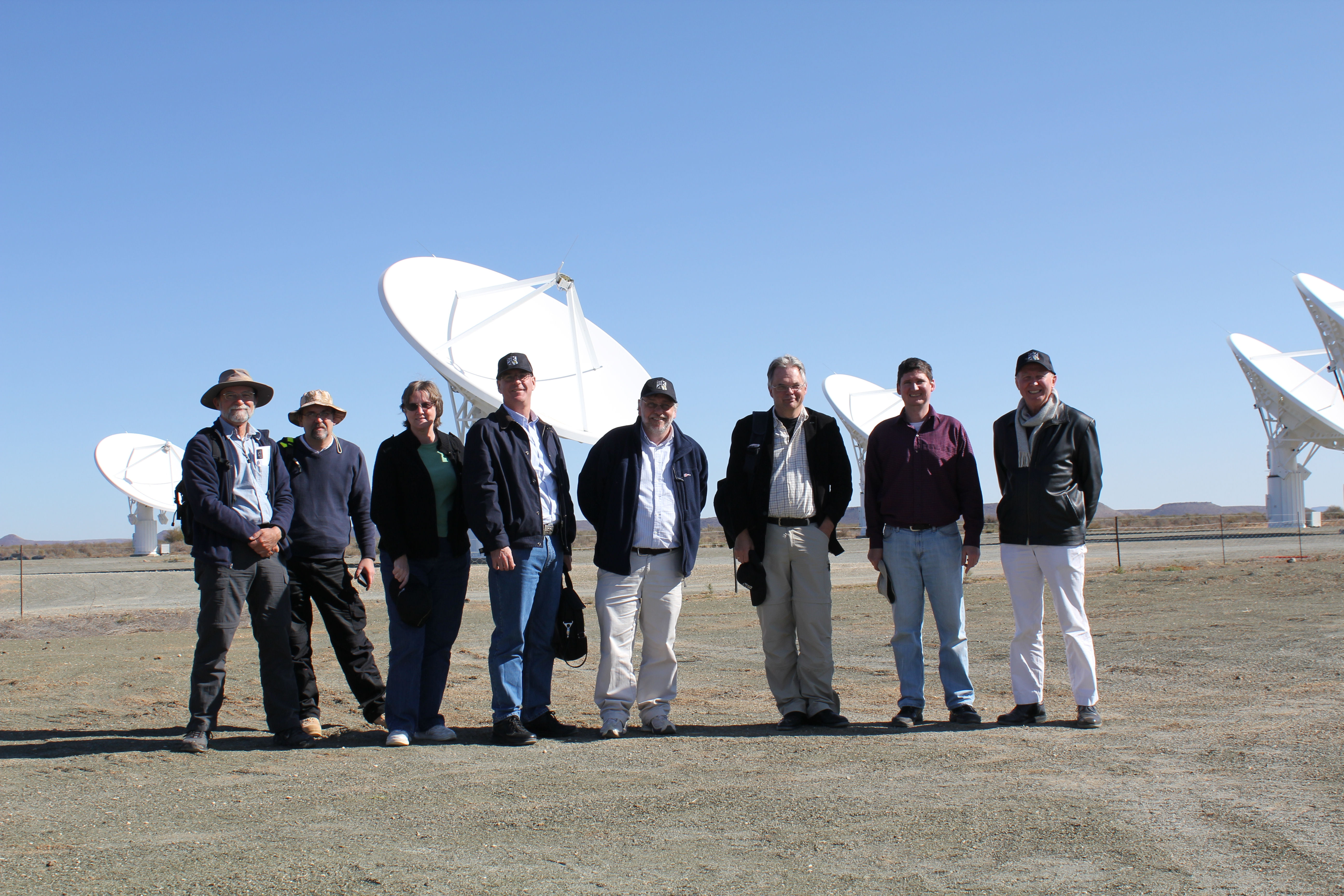 NL/ALMA
UK/SKA
USA
NL
AU
UK
27
MeerKAT PDR – July 2011
Extensive trade off between optical and mechanical aspects of antenna
Mechanical tolerance impacting optical performance
Materials testing and component durability
Accelerated environmental and operational tests
Receiver cryogenic refrigeration options
Stirling cycle vs G-M cycle
Mechanical & EM modeling
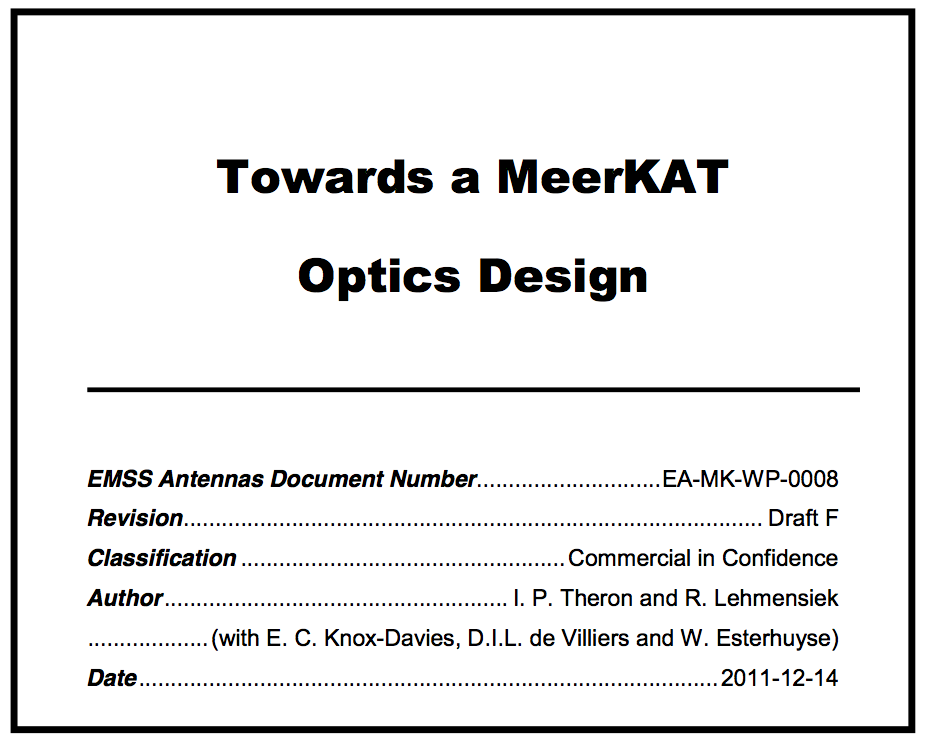 29
DR simulation work
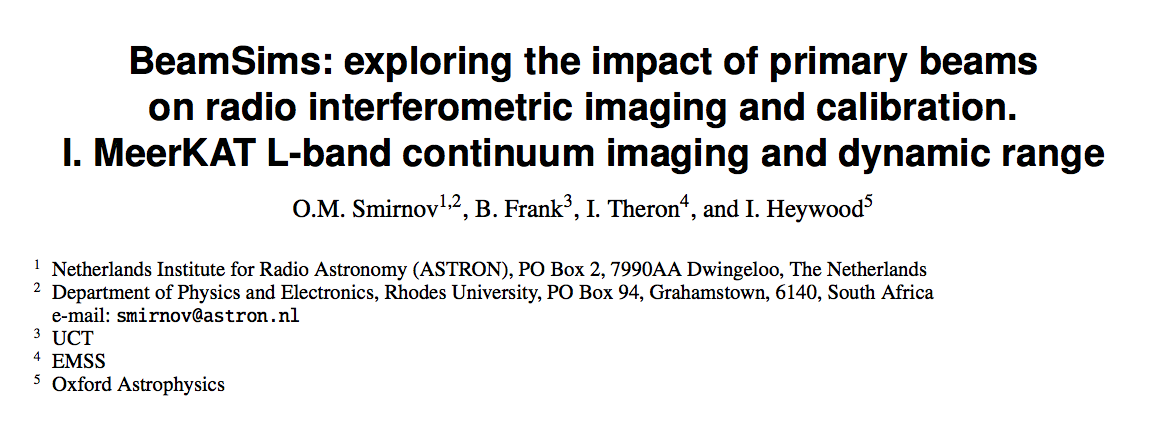 30
Virtual MeerKAT
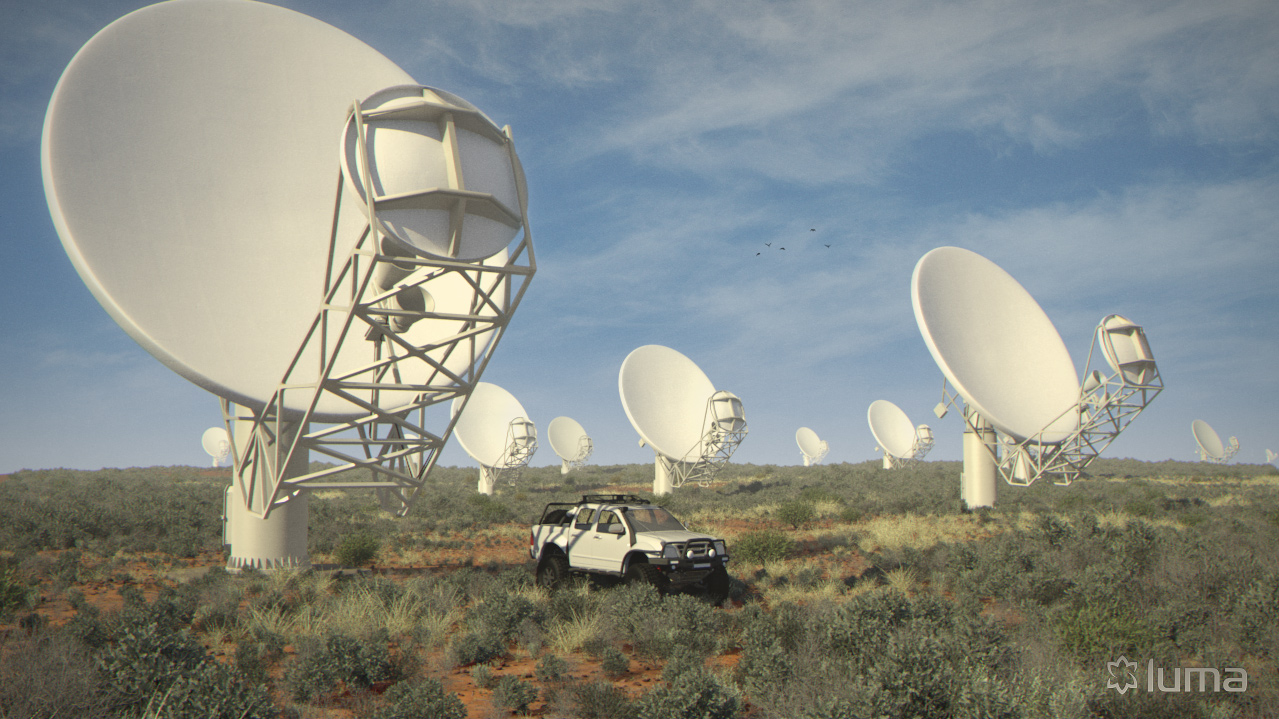 31
SKA 2011 - Banff
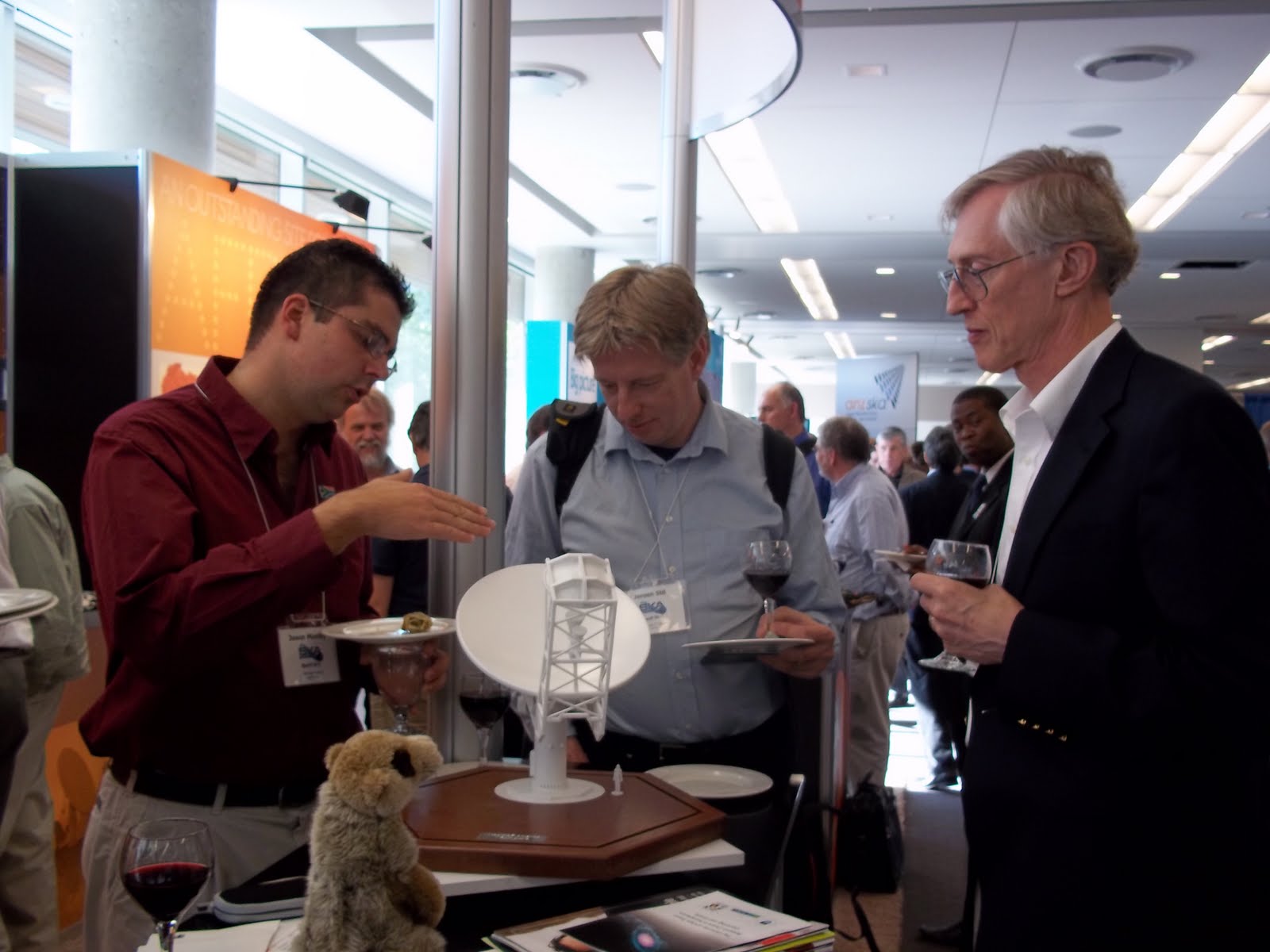 32
Karoo Radio Astronomy Reserve
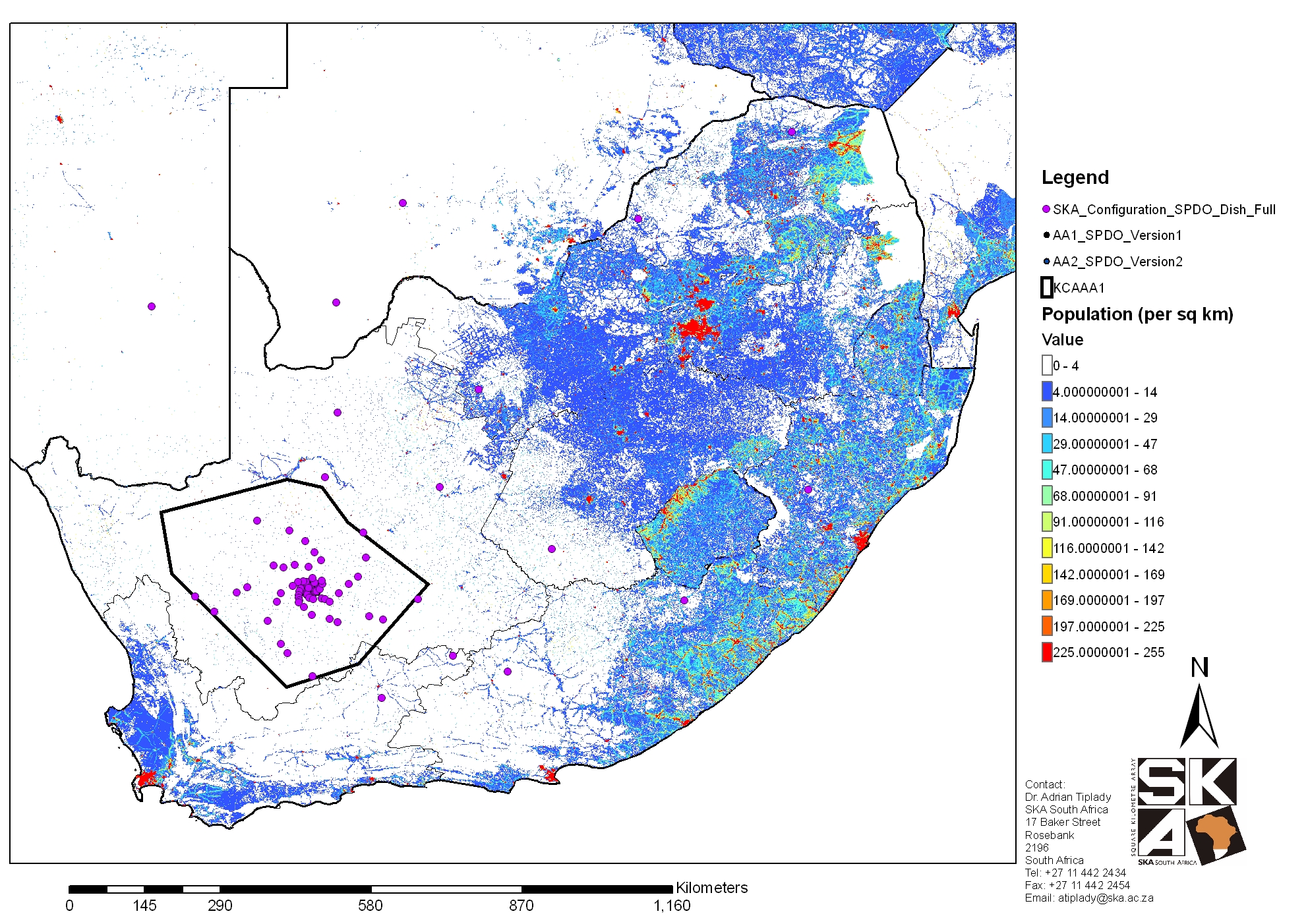 500 km
33
Karoo Radio Astronomy Reserve
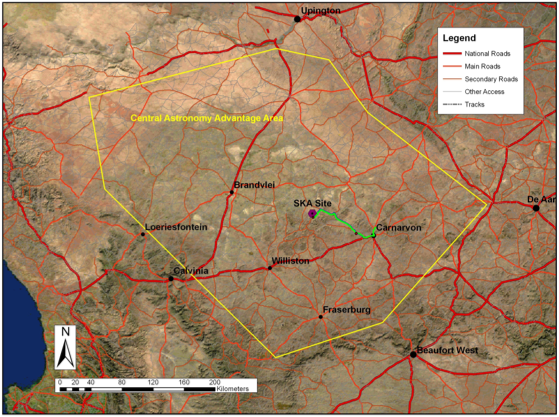 500 km
34
Klerefontein operations centre
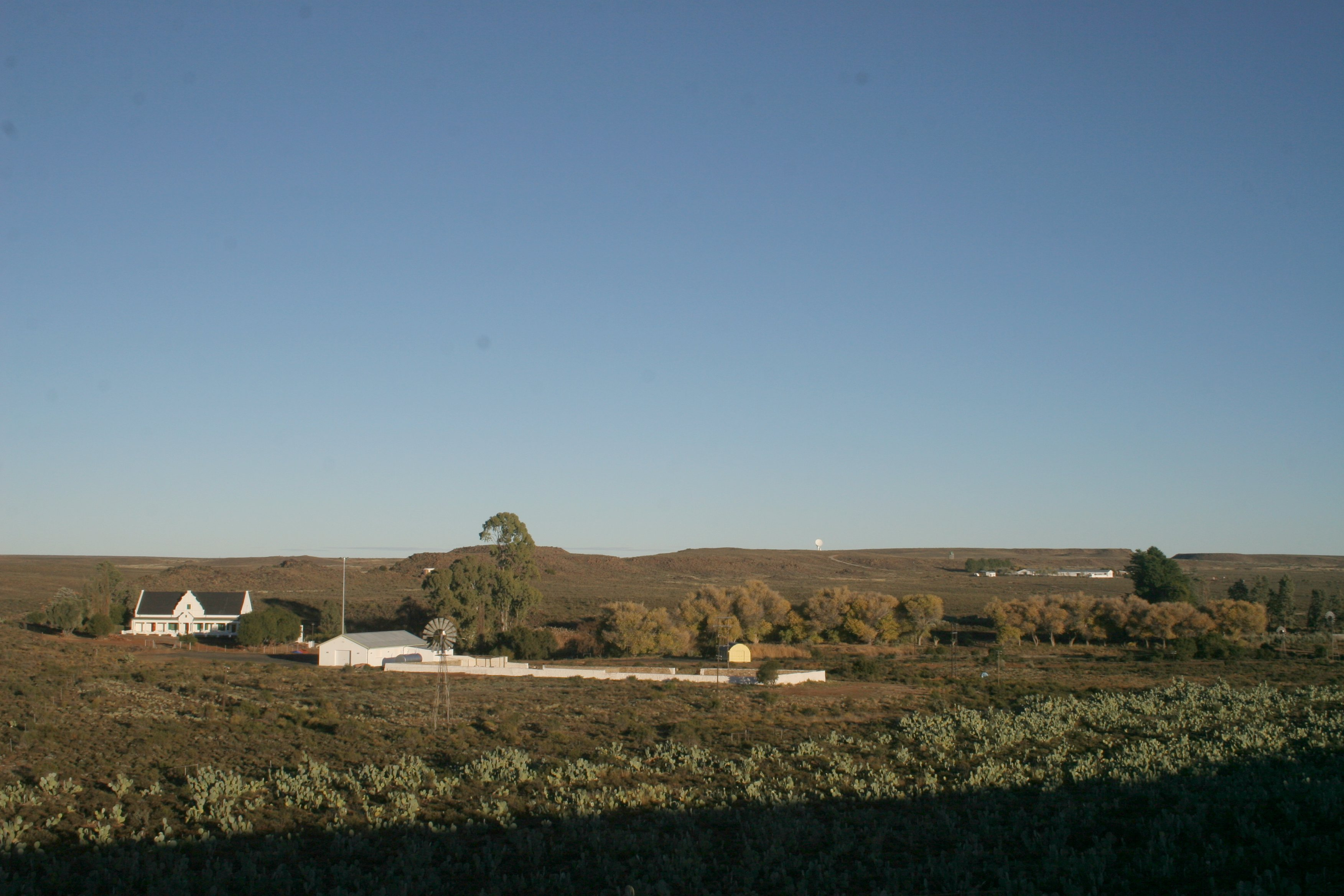 35
C-BASS
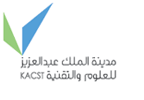 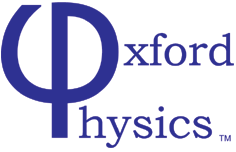 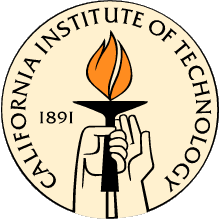 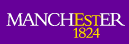 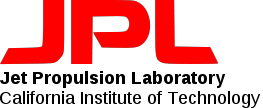 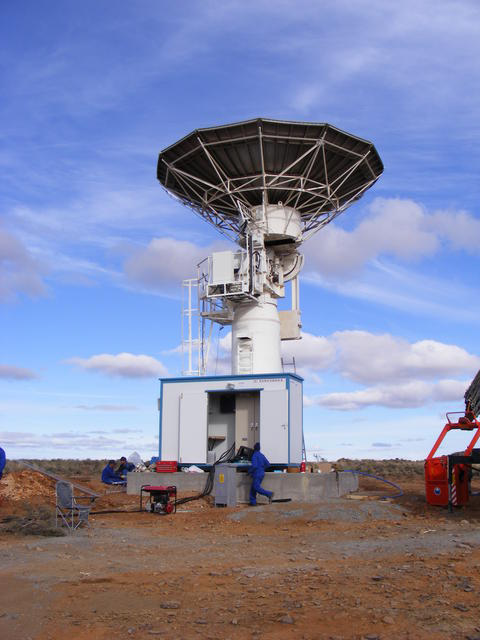 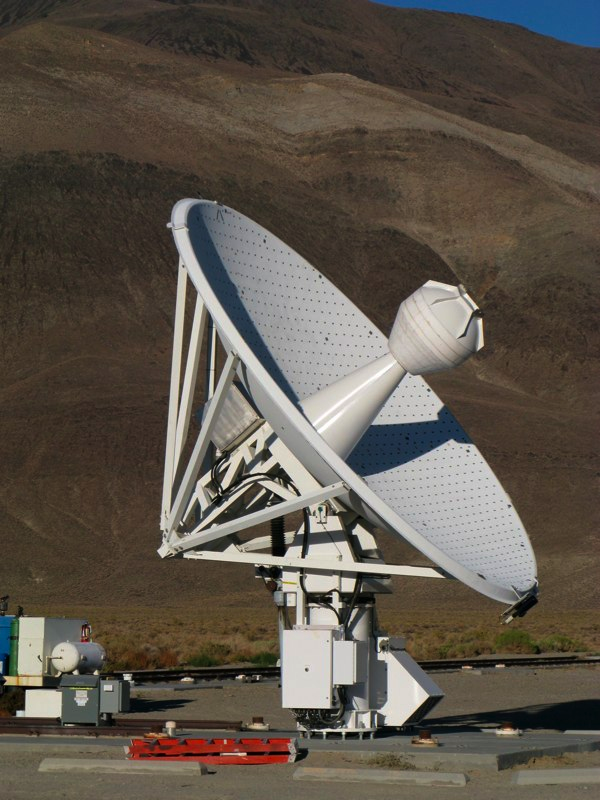 C-BASS South
Karoo
C-BASS North
OVRO
36
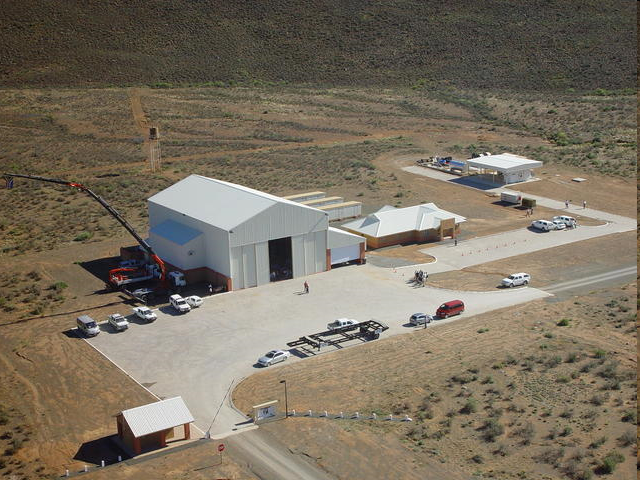 On-site dish shed, accommodation and container sheds
Site Complex extension for MeerKAT
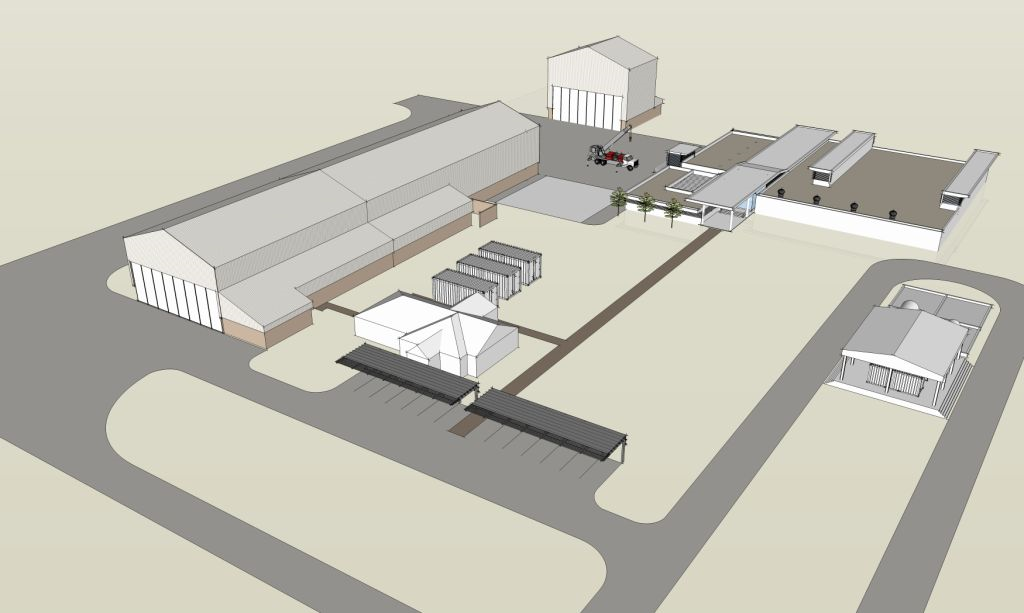 Pedestal integration shed
Dish Assembly shed
Bunkered & RFI shielded processor building and power room
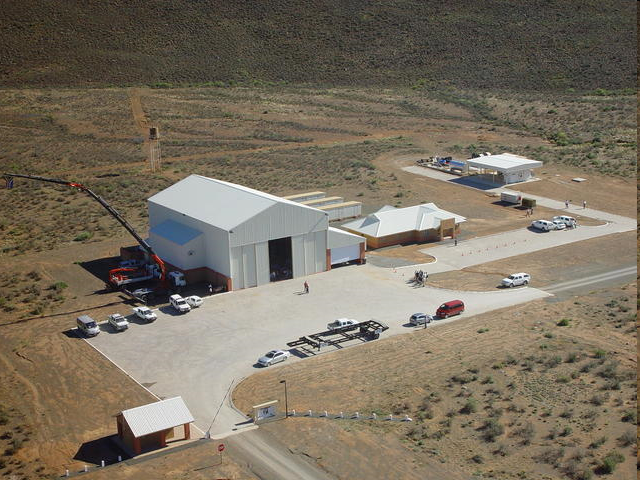 Grid power to site
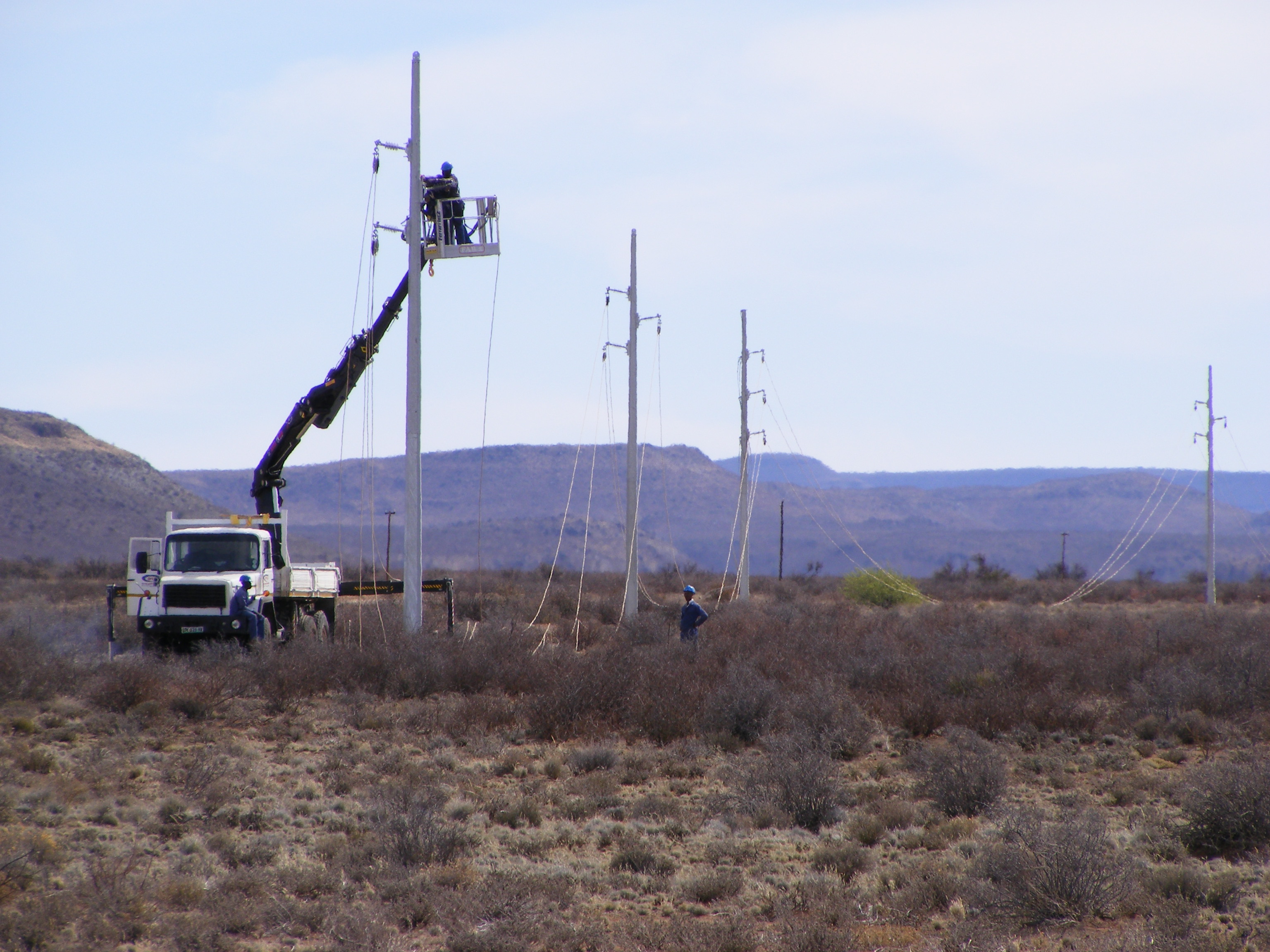 Carnarvon S/S upgrade to 10 MVA
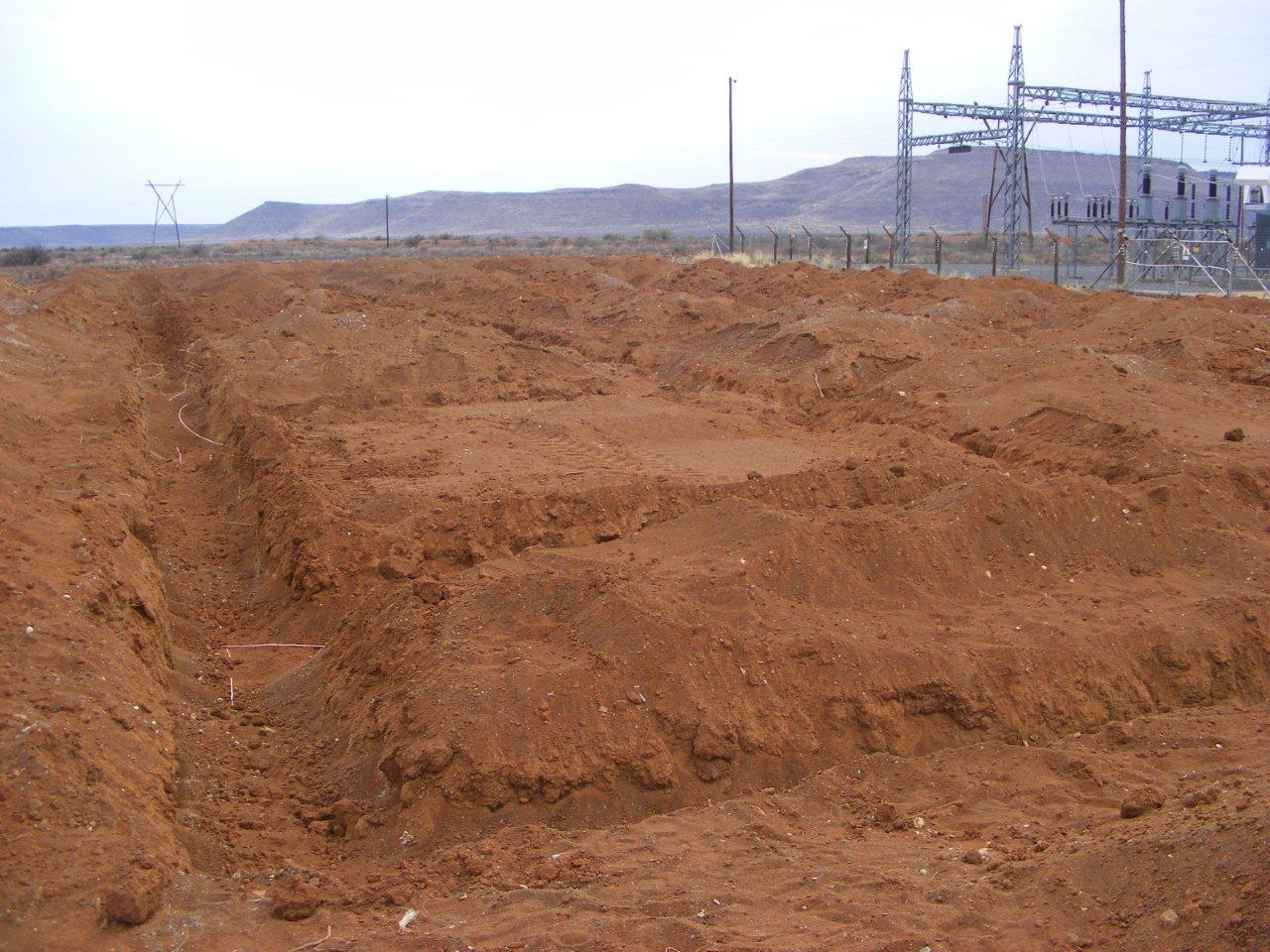 40
10 Gb/s to the heart of the Karoo
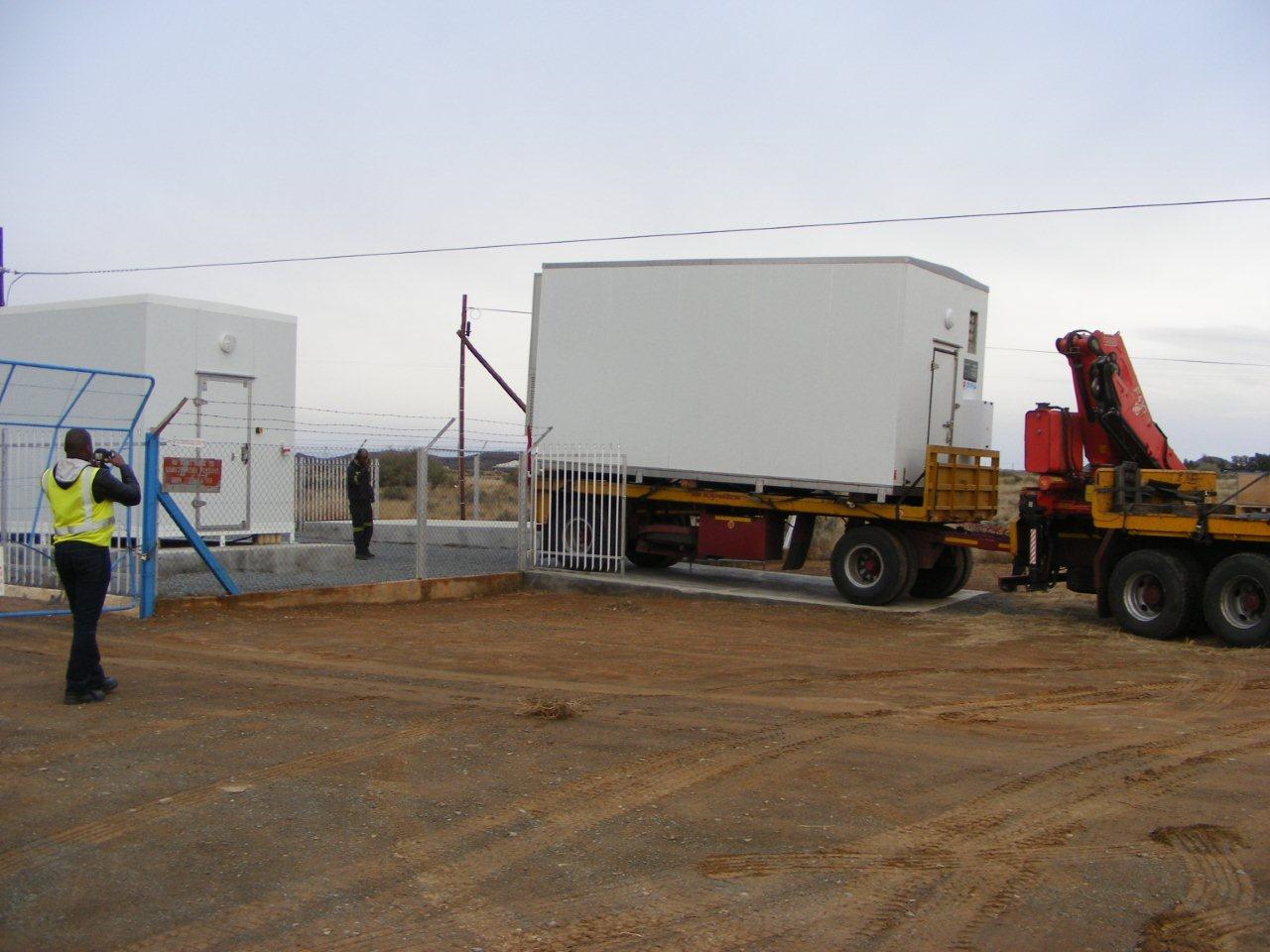 Broadband InfraCo container arrives at Carnarvon SKA POP Station
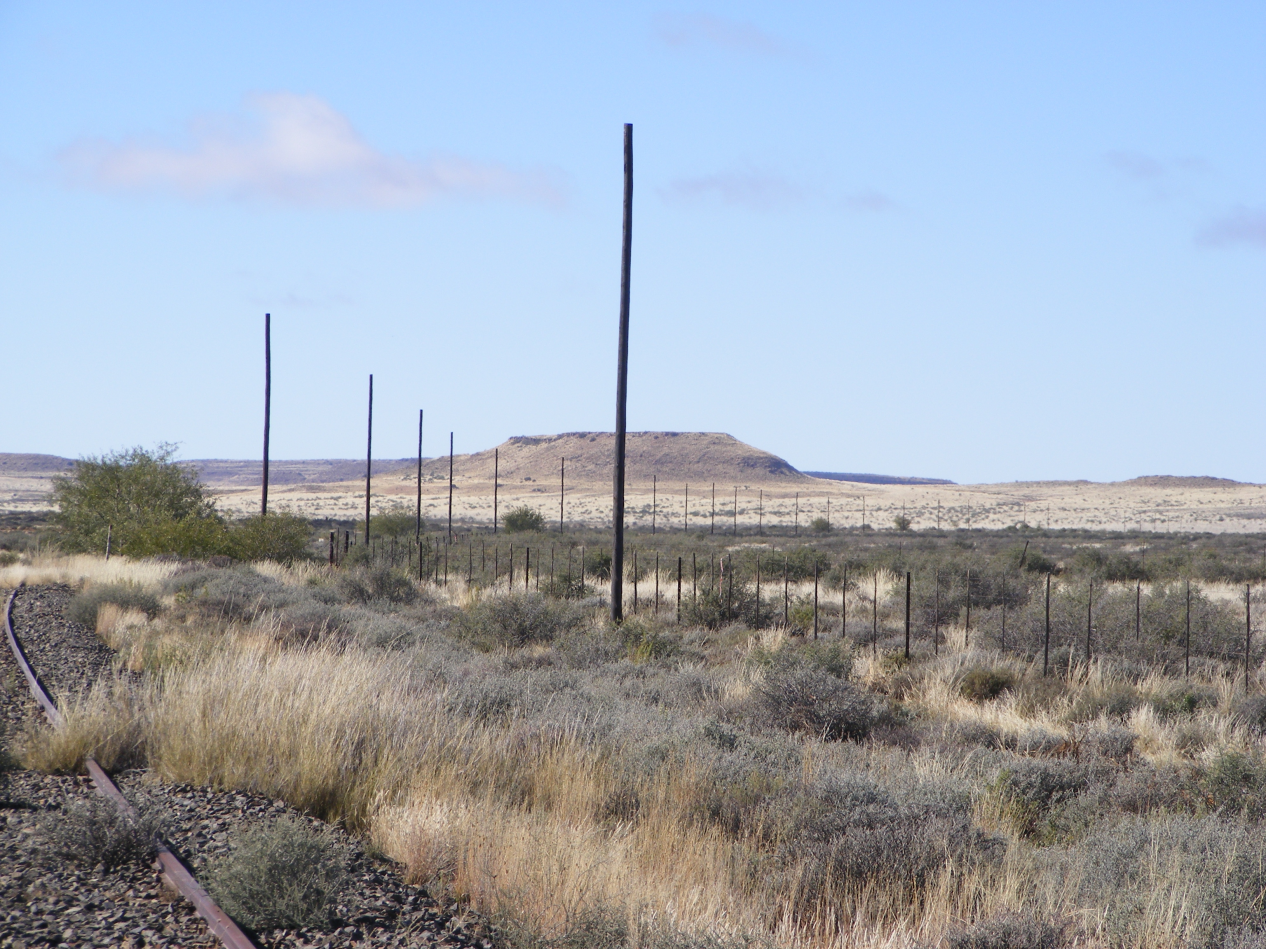 New overhead optical fibre cable being installed between Hutchinson and Carnarvon as part of Broadband InfraCo’s long-haul fibre network
On-Site power & data reticulation
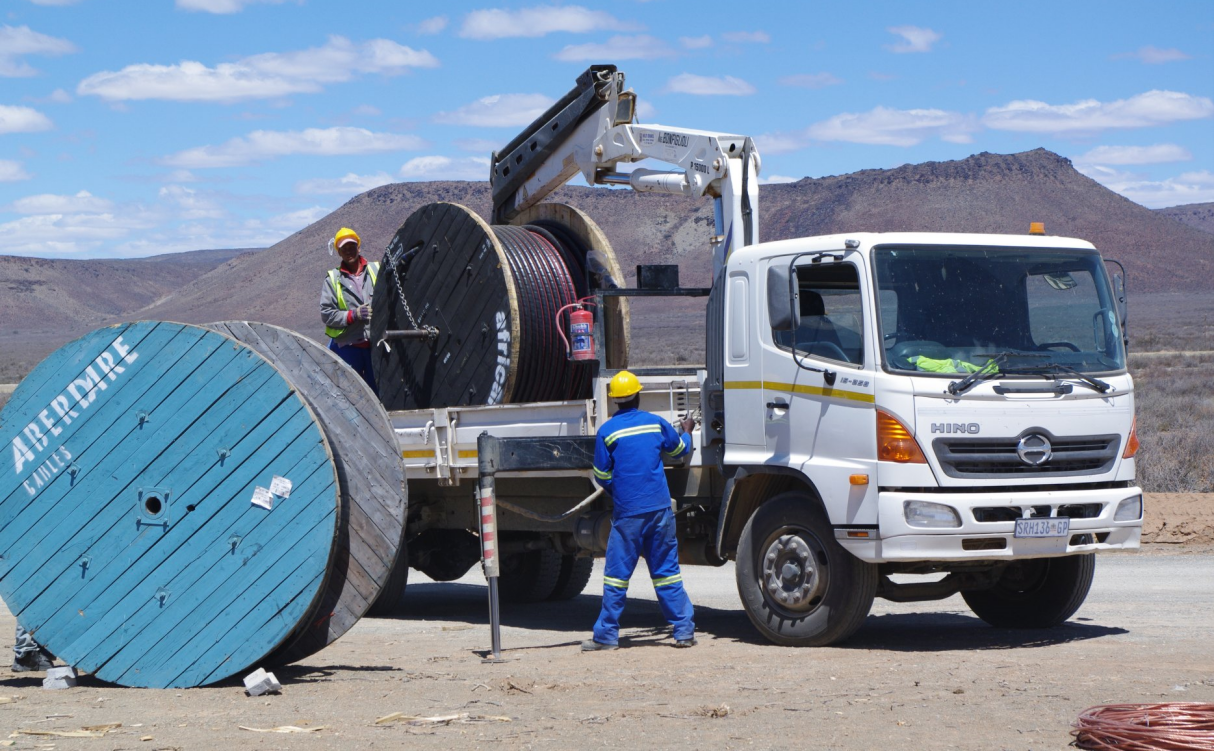 Road between antennas 33 & 57
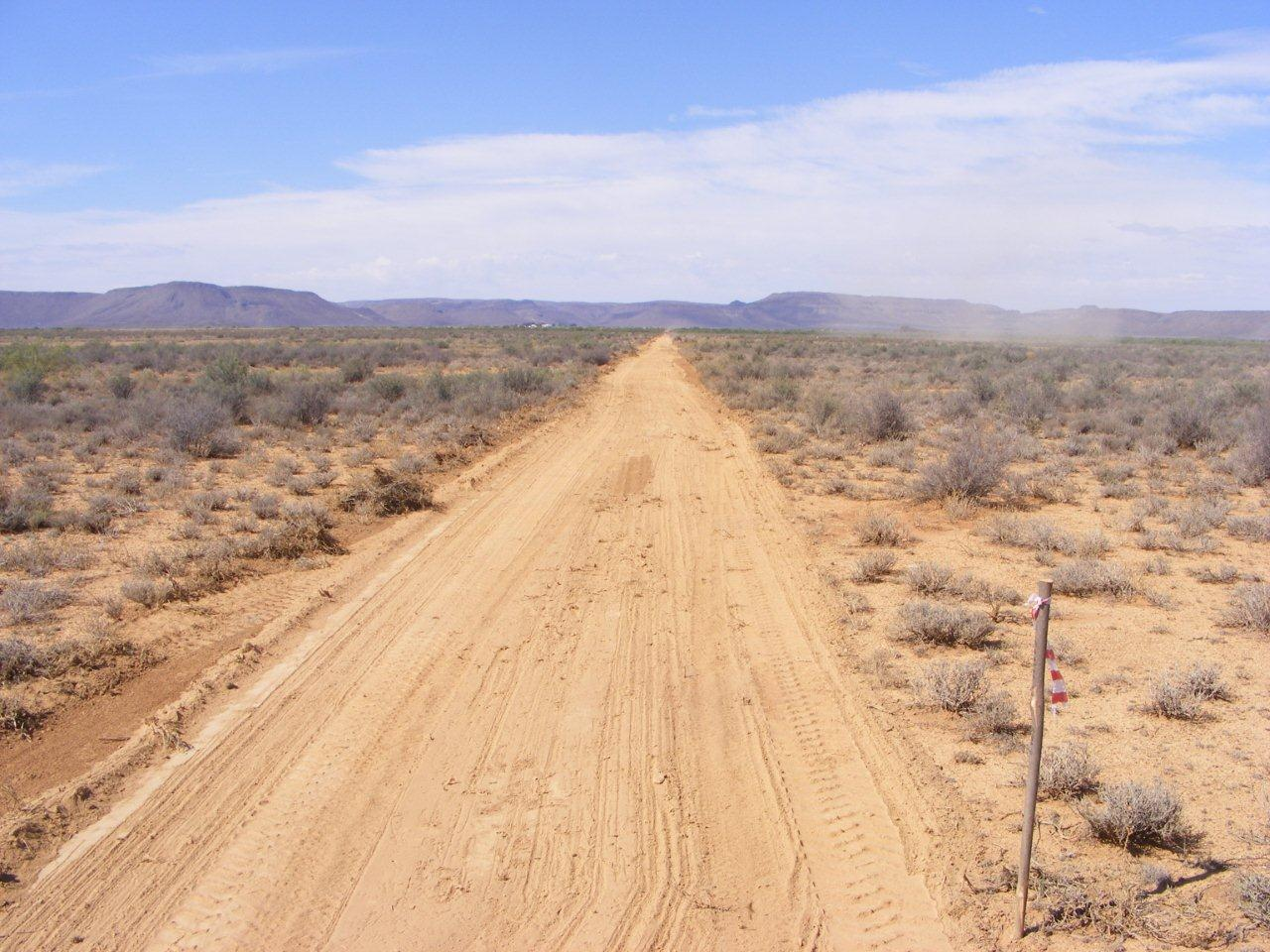 43
PAPER (Precision Array to Probe Epoch of Reionization)
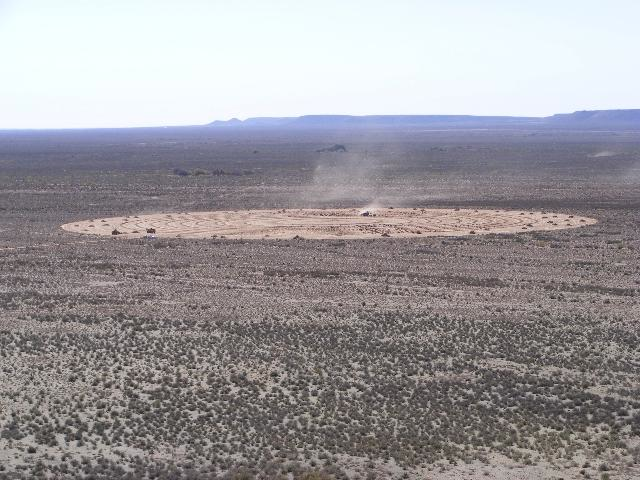 Karoo
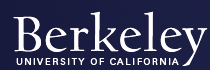 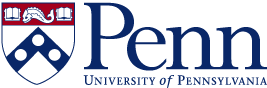 Galford Meadow
NRAO:Greenbank
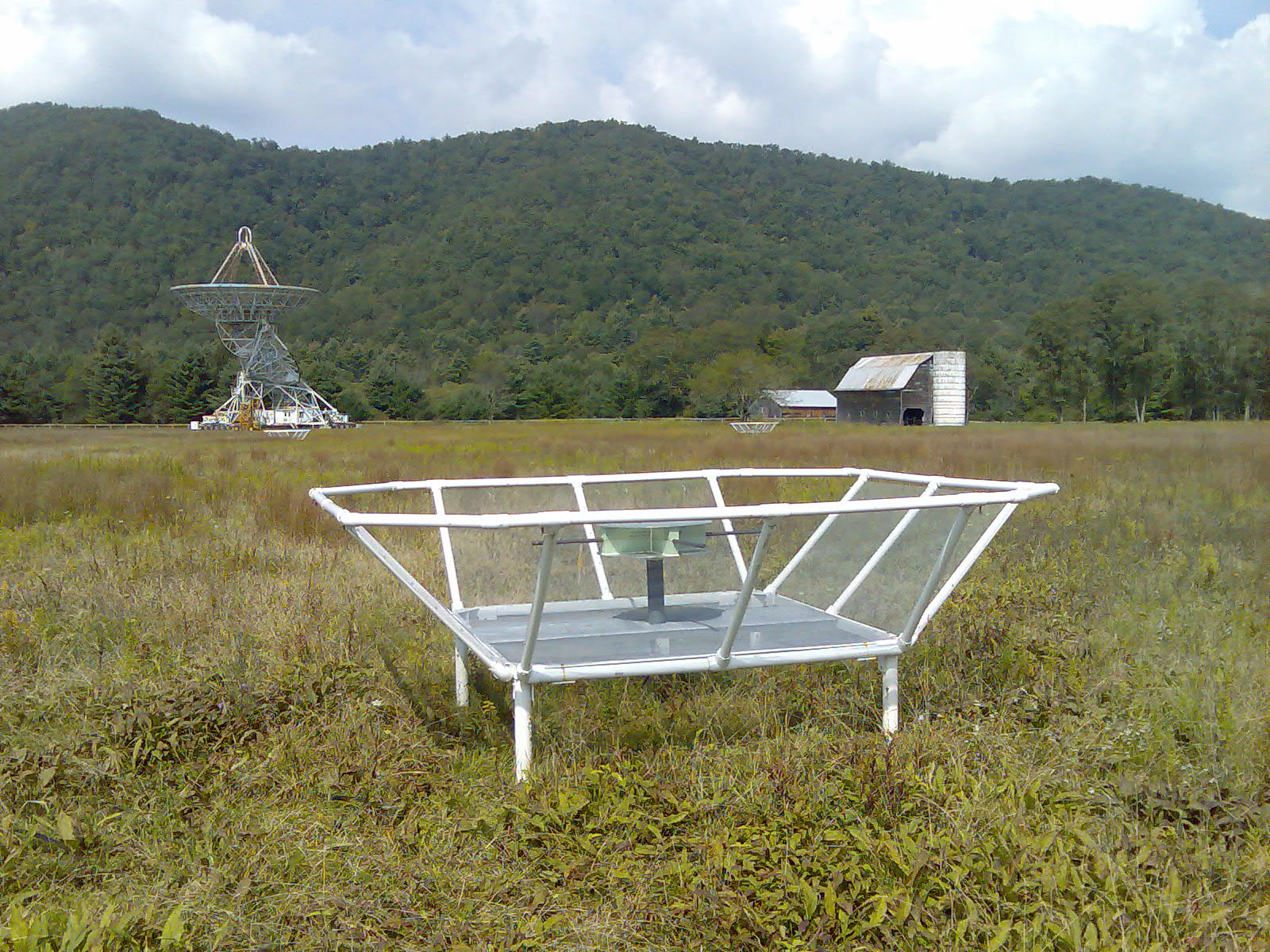 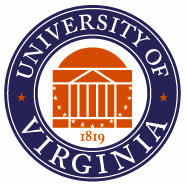 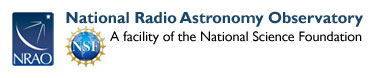 44
10 min – minimal RFI flagging
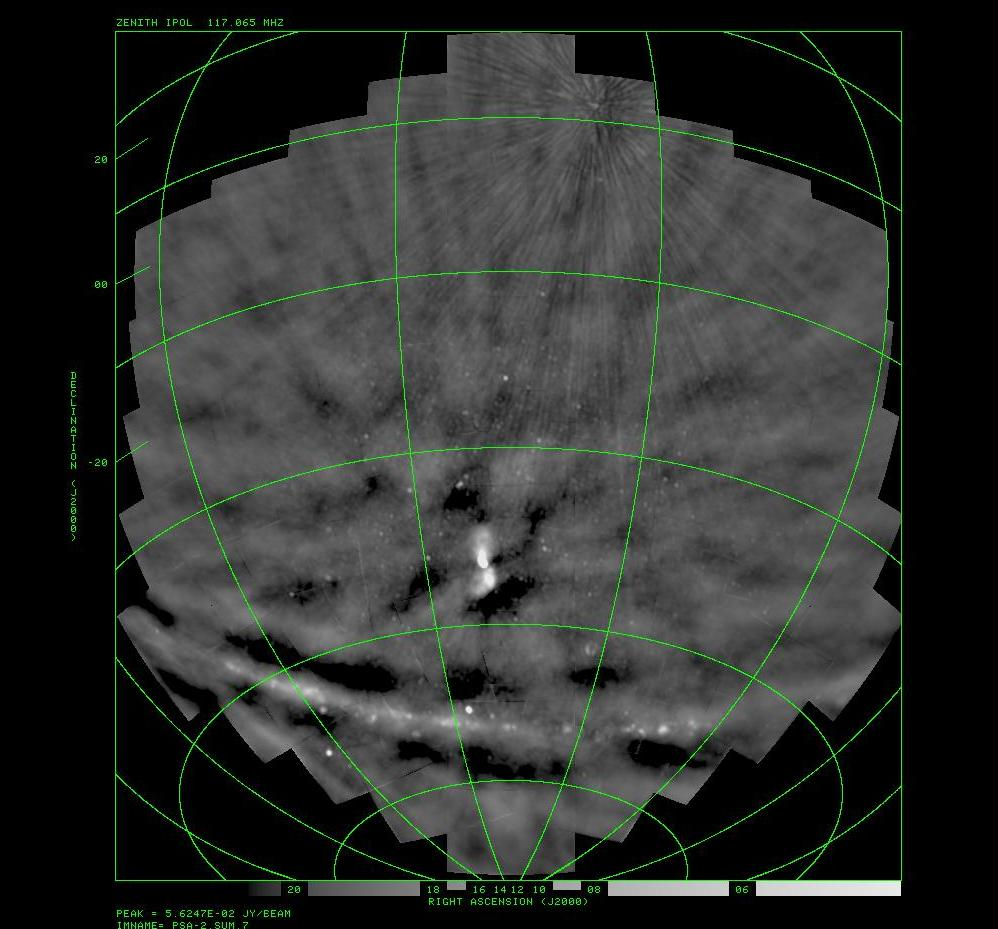 Image courtesy of Chris Carilli and PAPER consortium
45
MeerKAT team (about half)
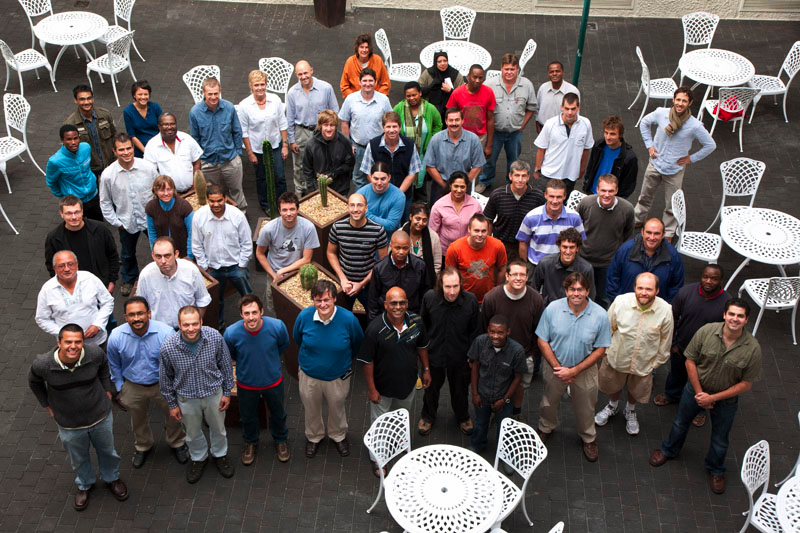 46
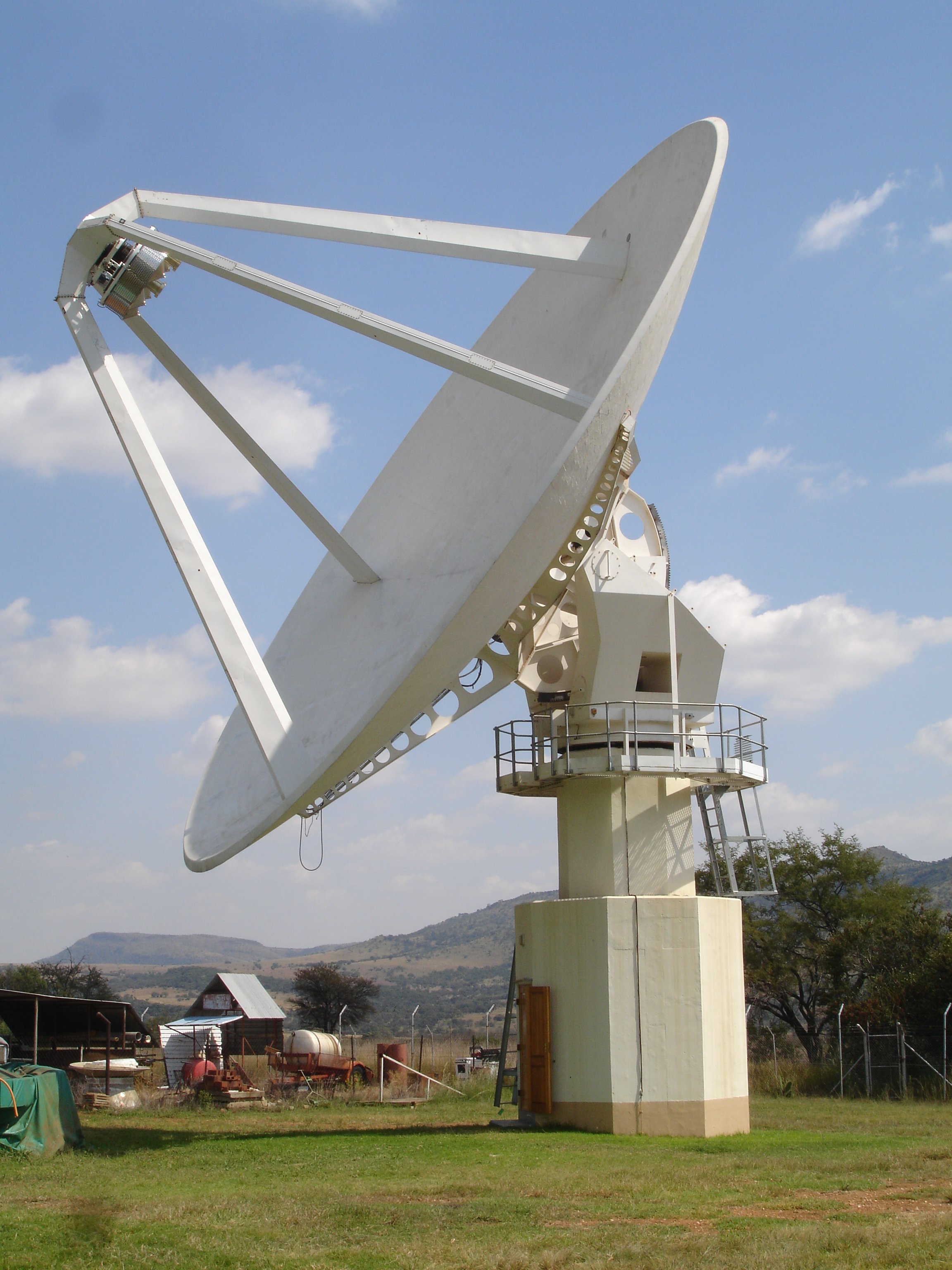 XDM 15-m
First MeerKAT prototype antenna
Composite structure
Being fitted with S/X-band receiver for (geodetic) VLBI
KAT-7
Array of 7 antennas
Component and system level prototyping
Build experience in science and engineering teams
Establish infrastructure in the Karoo
Engage with local industry
Produce publishable science
48
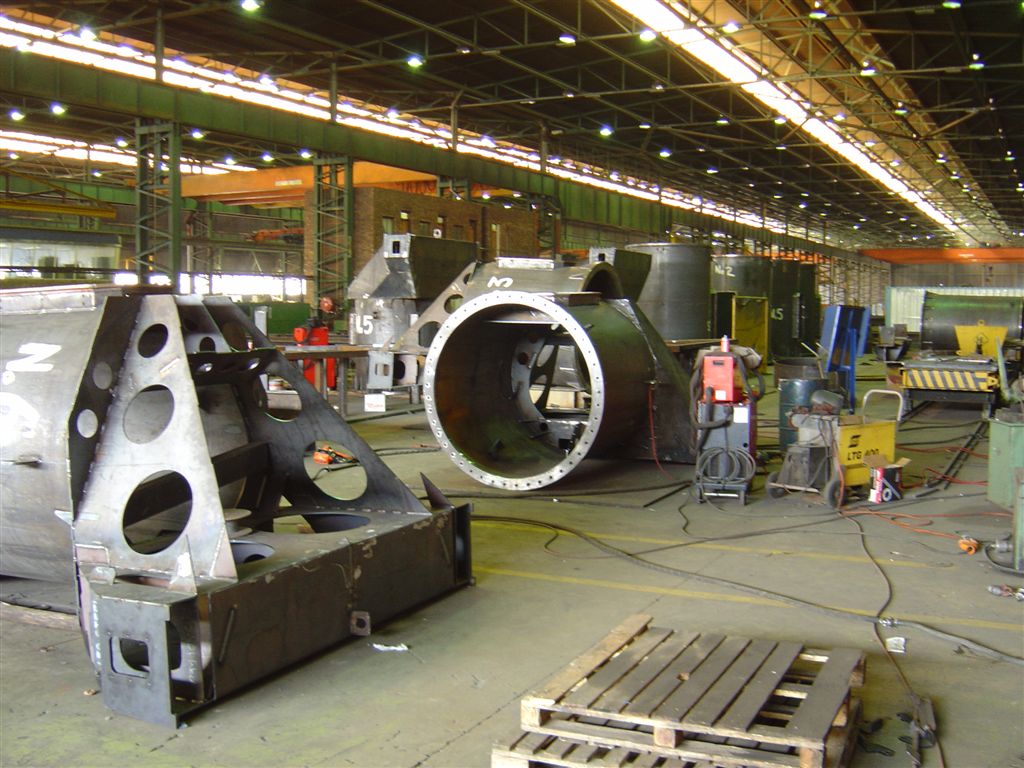 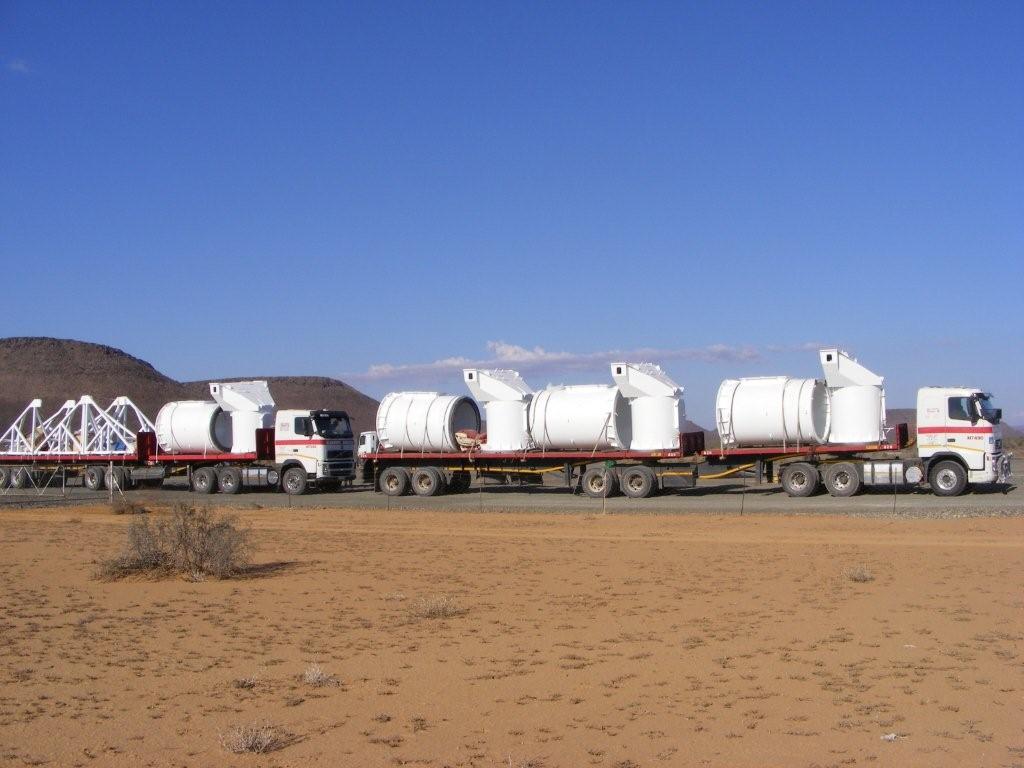 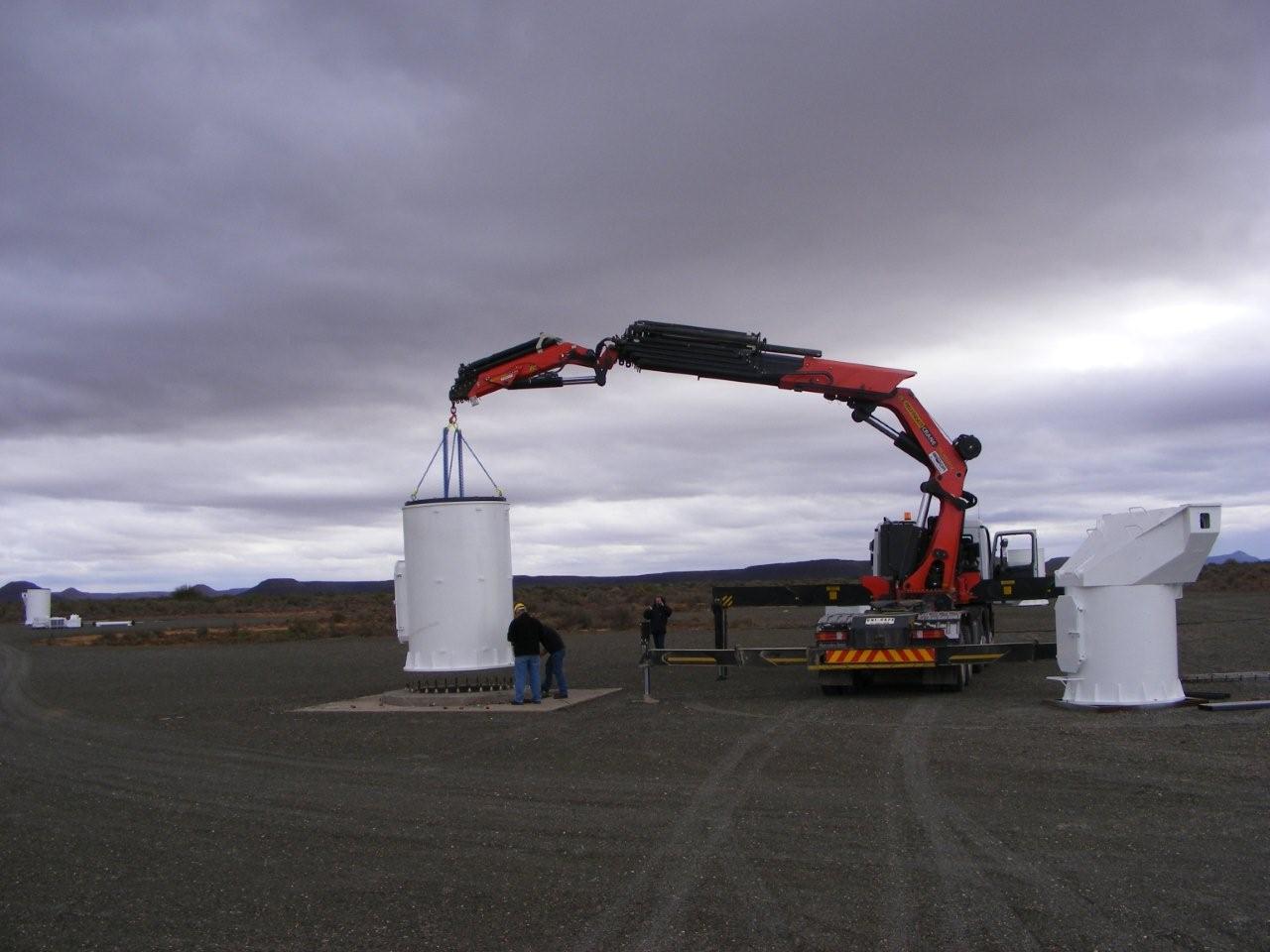 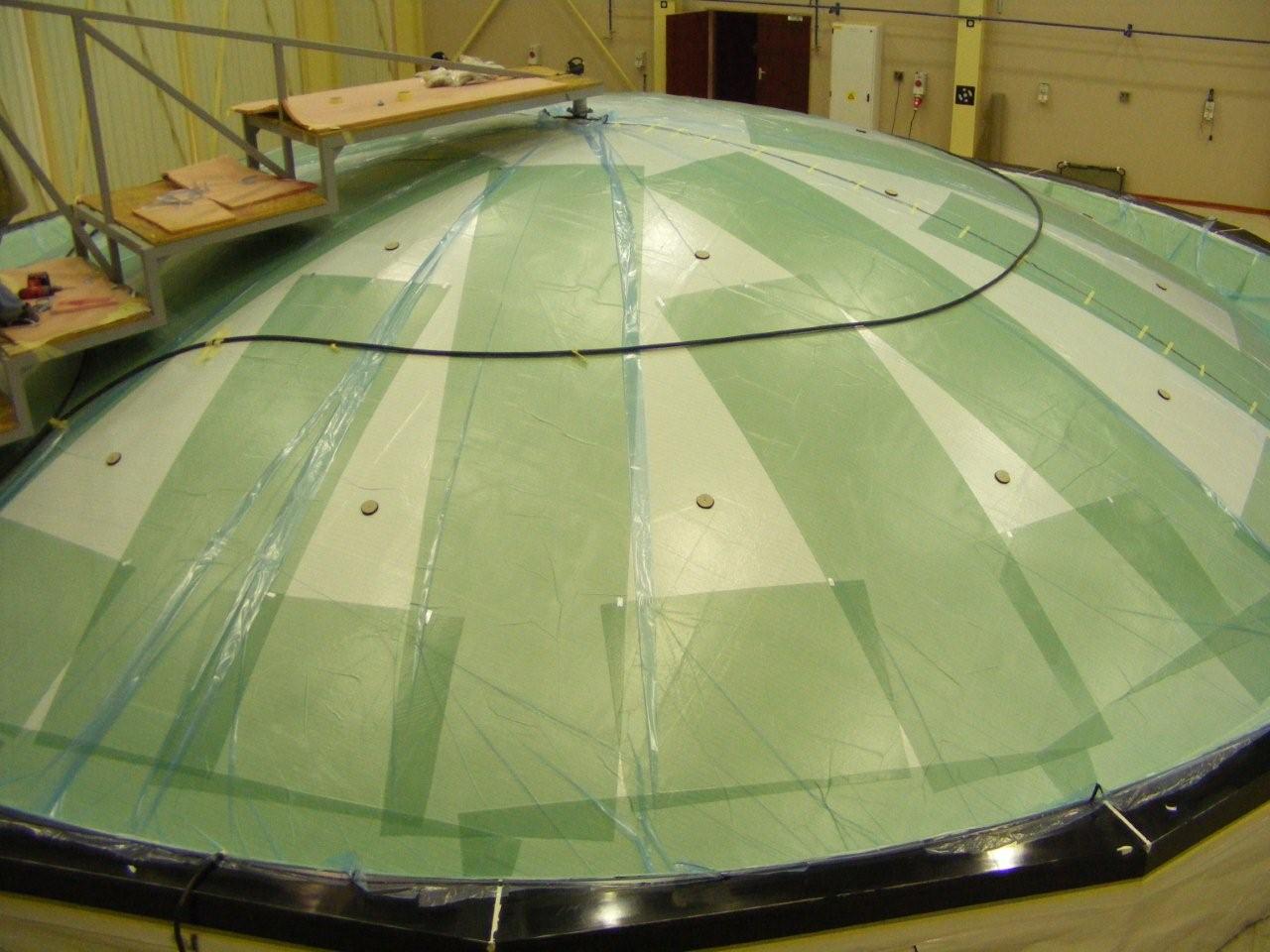 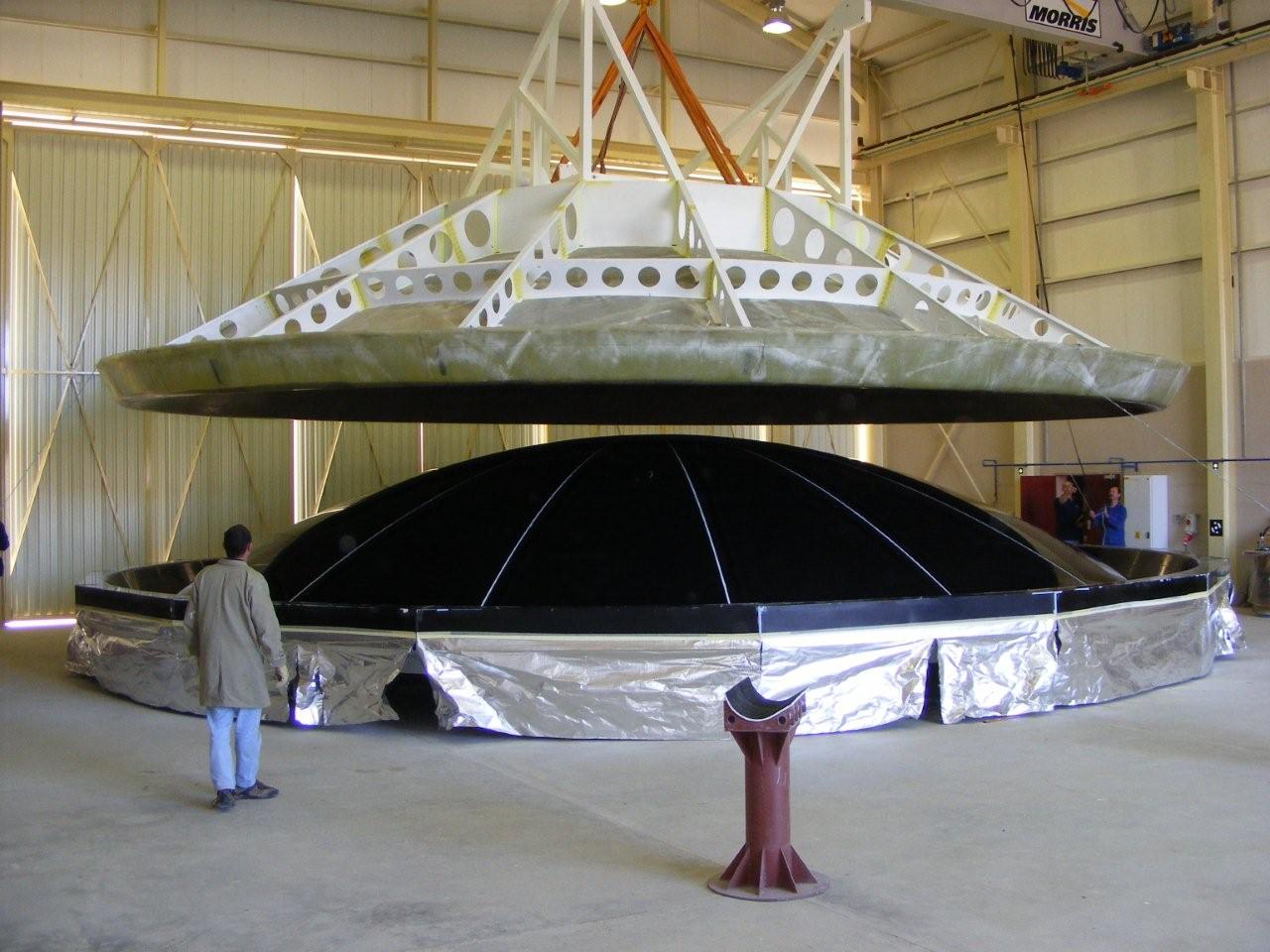 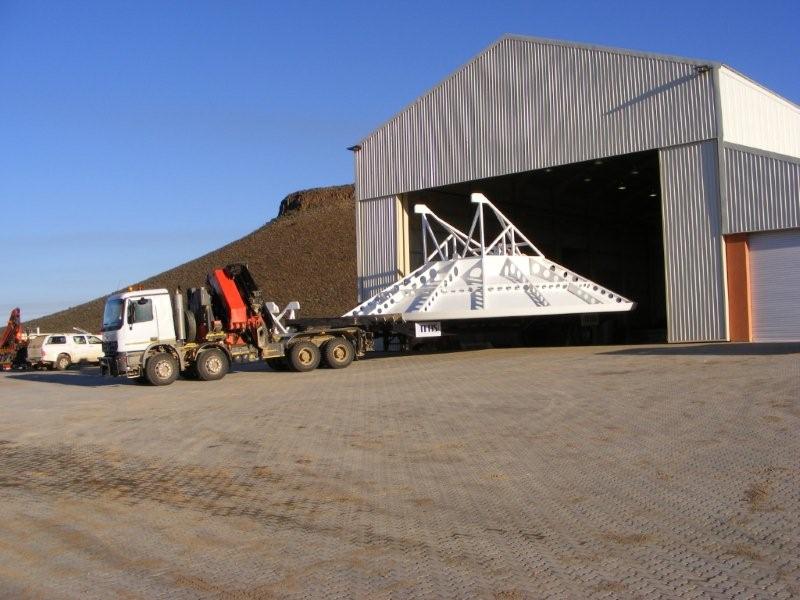 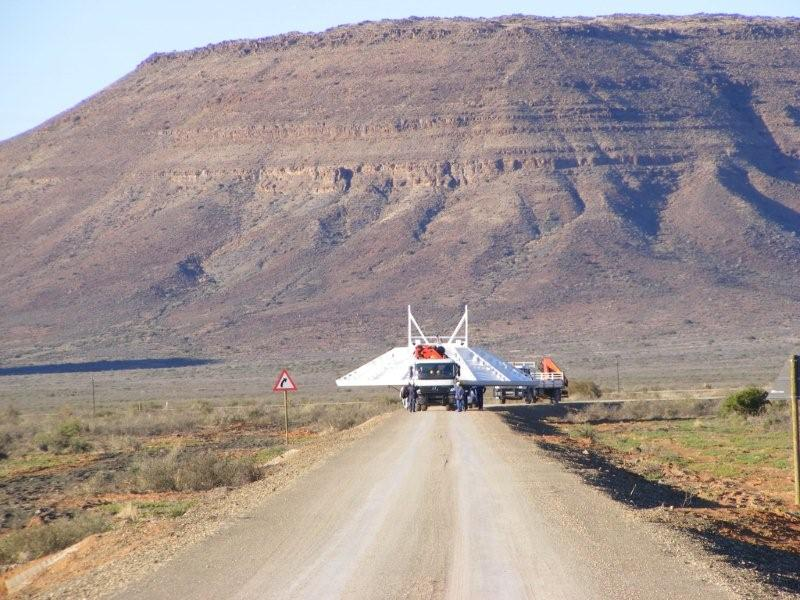 55
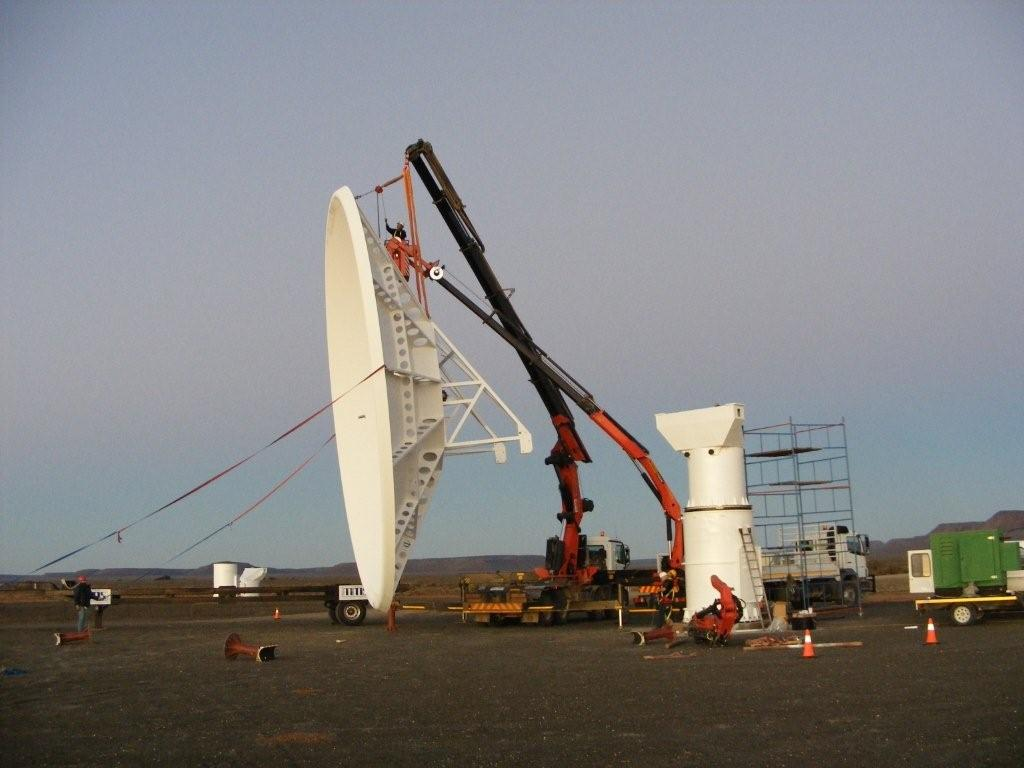 56
KAT-7 Dish
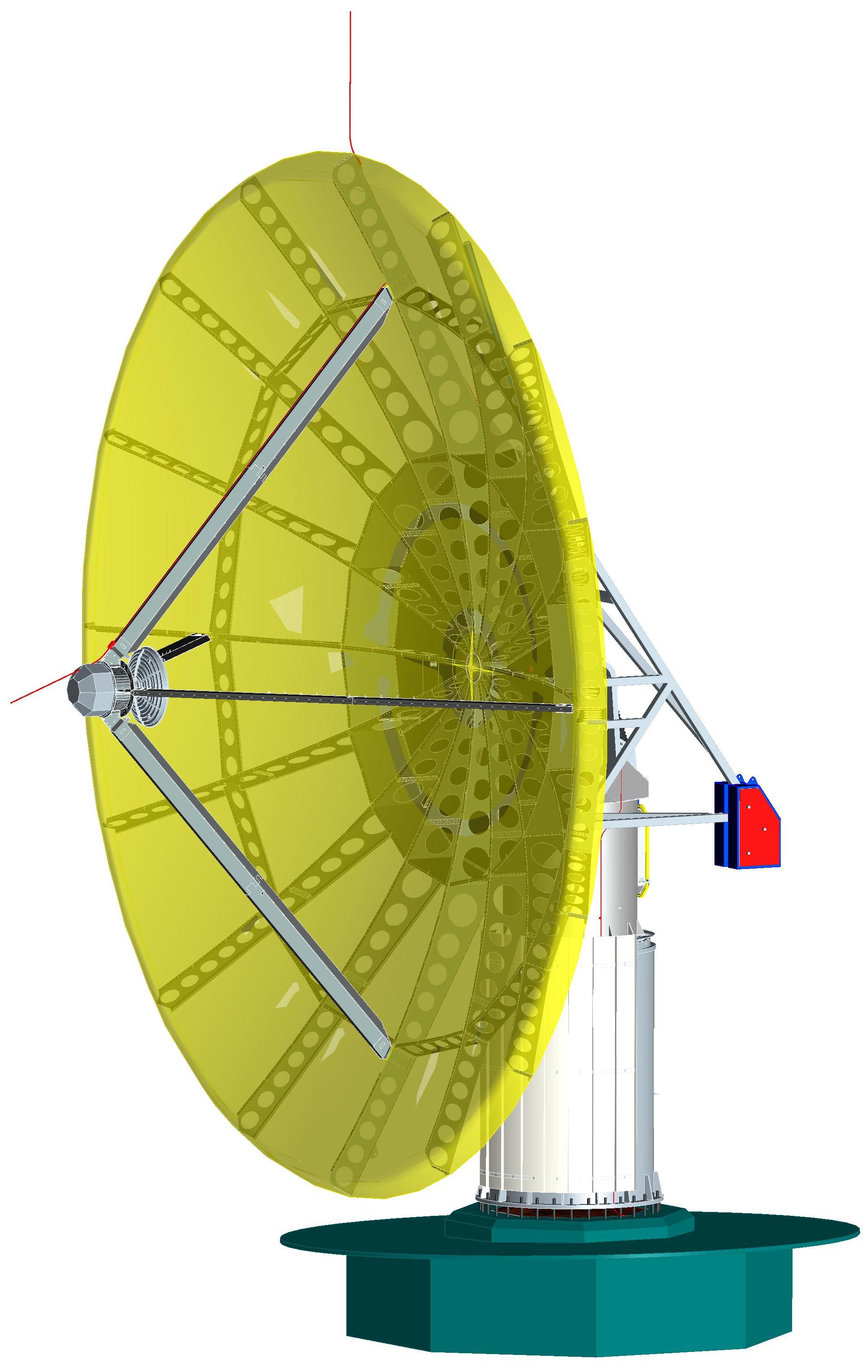 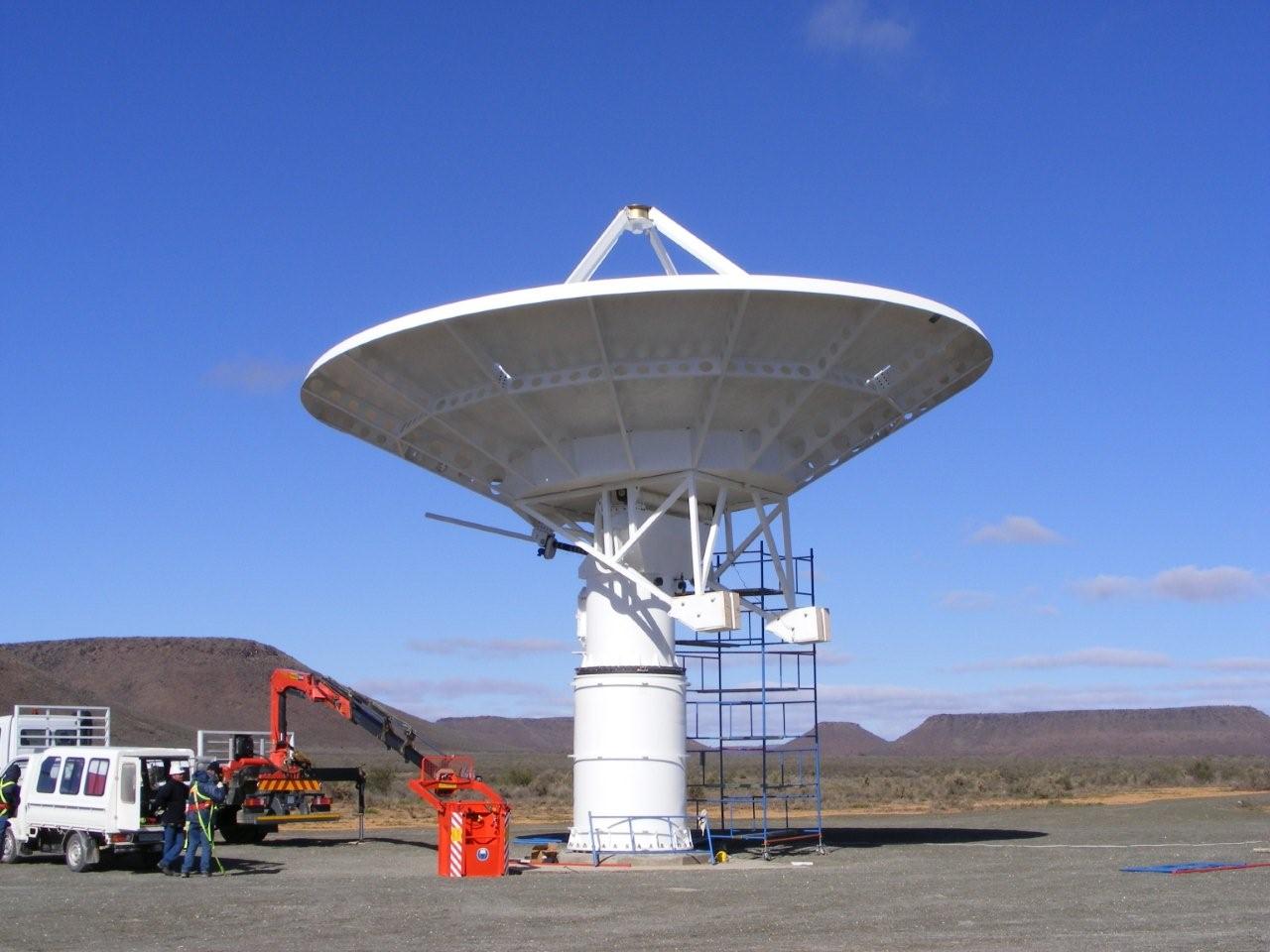 KAT-7
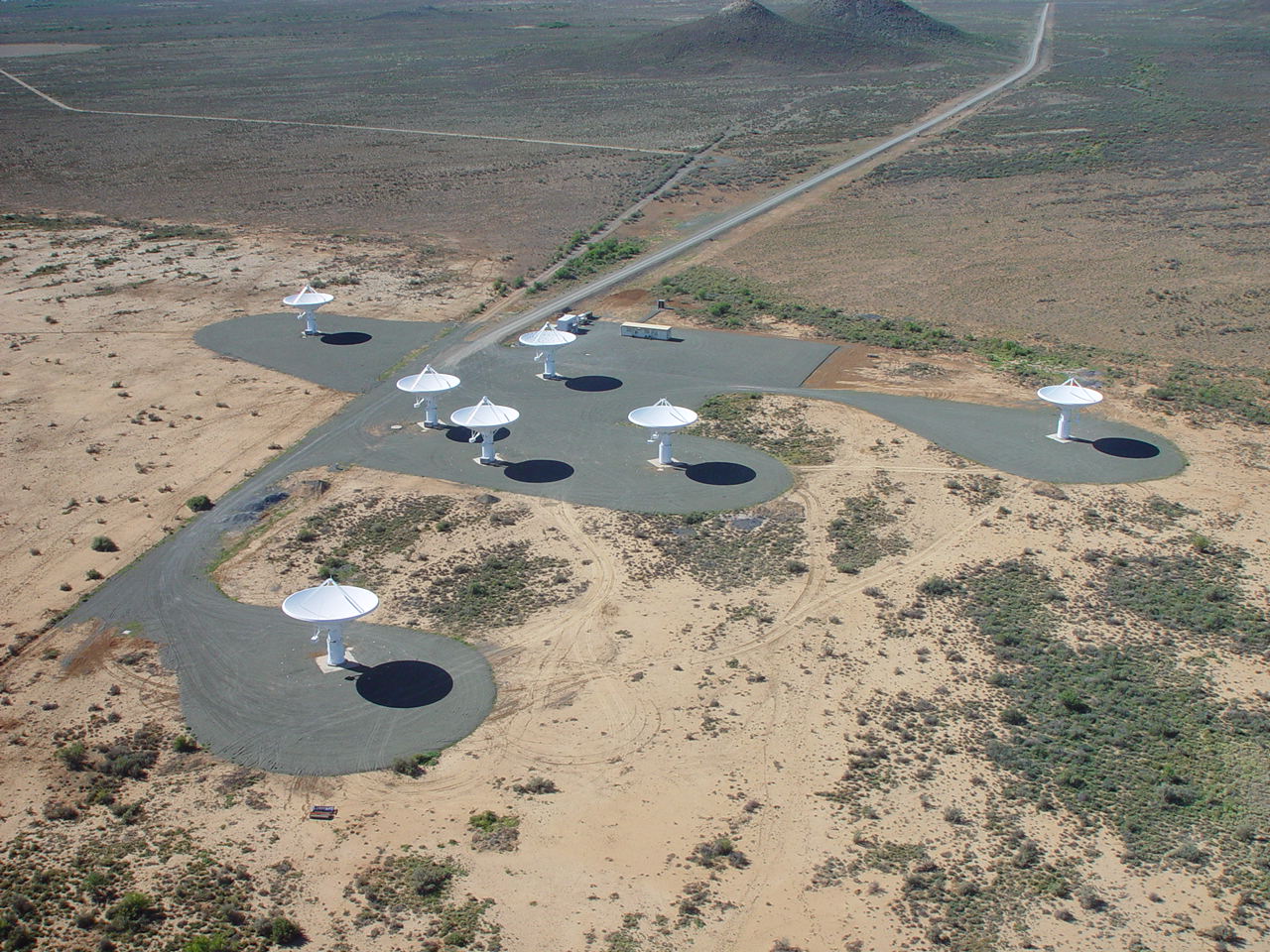 58
KAT-7
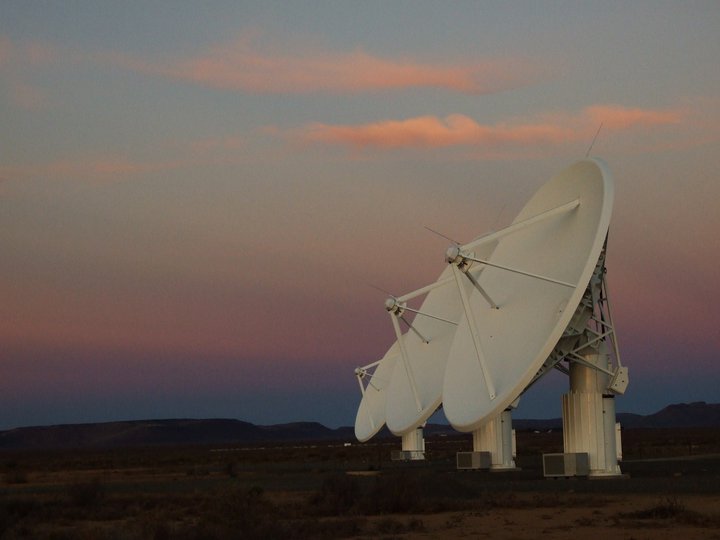 59
CASPER / ROACH
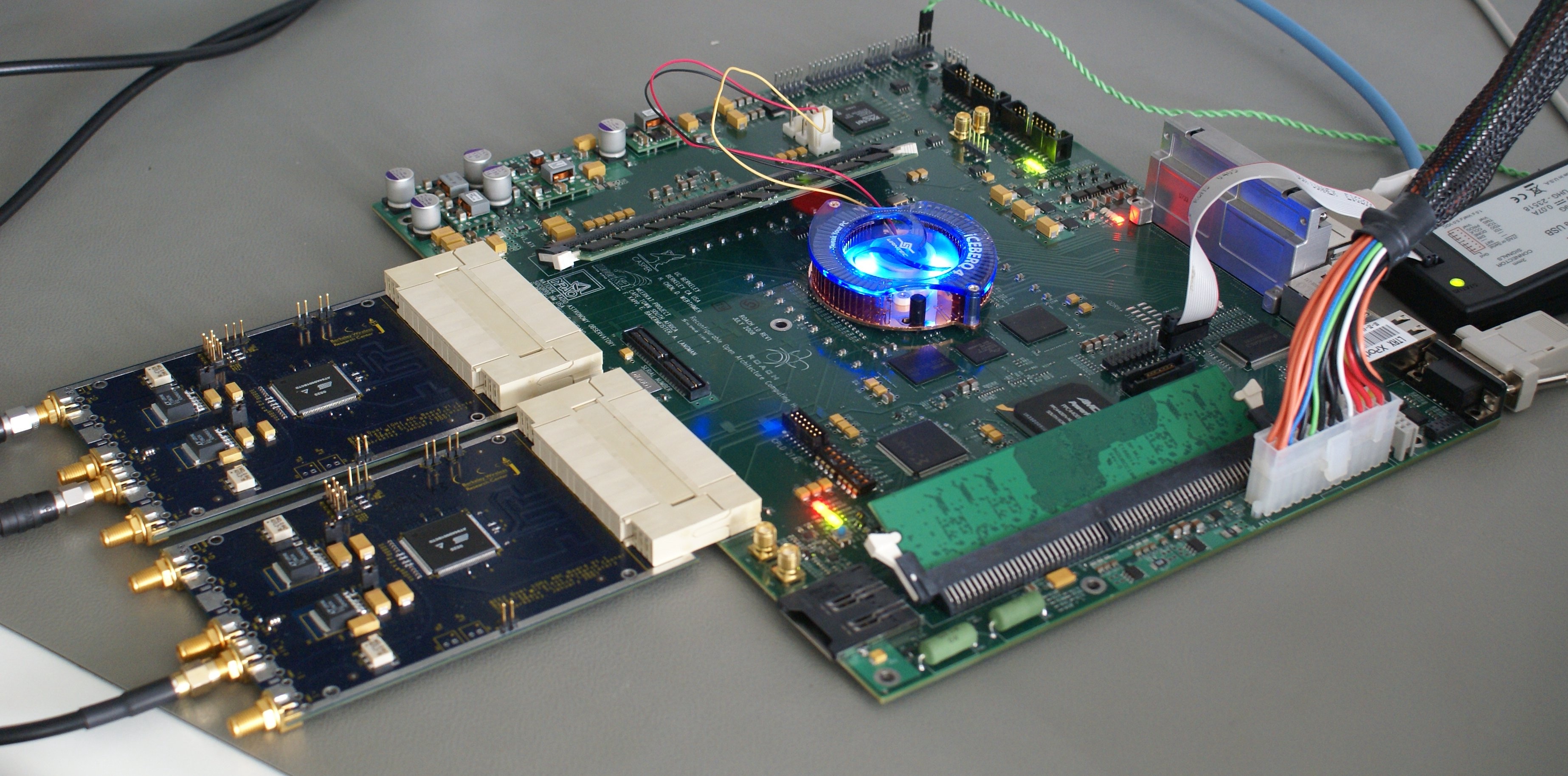 CASPER / ROACH
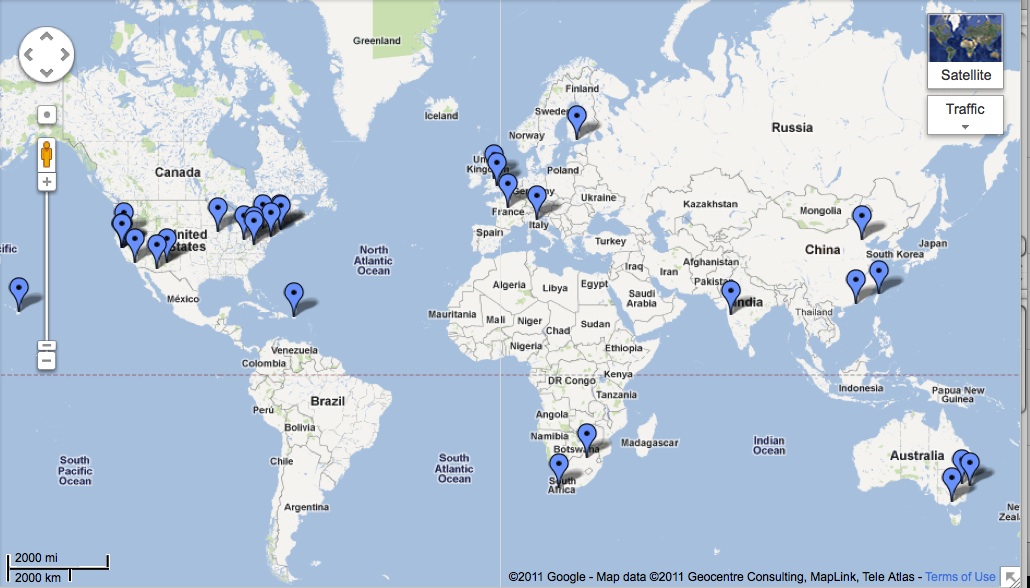 61
Cape Town KAT-7 Control Room
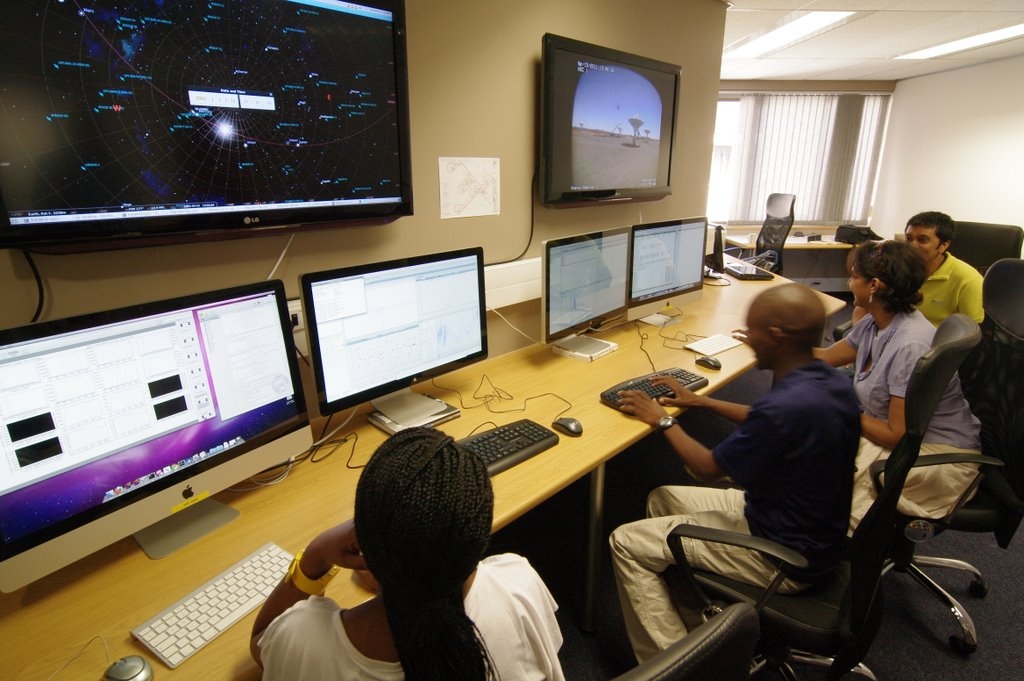 CEN A
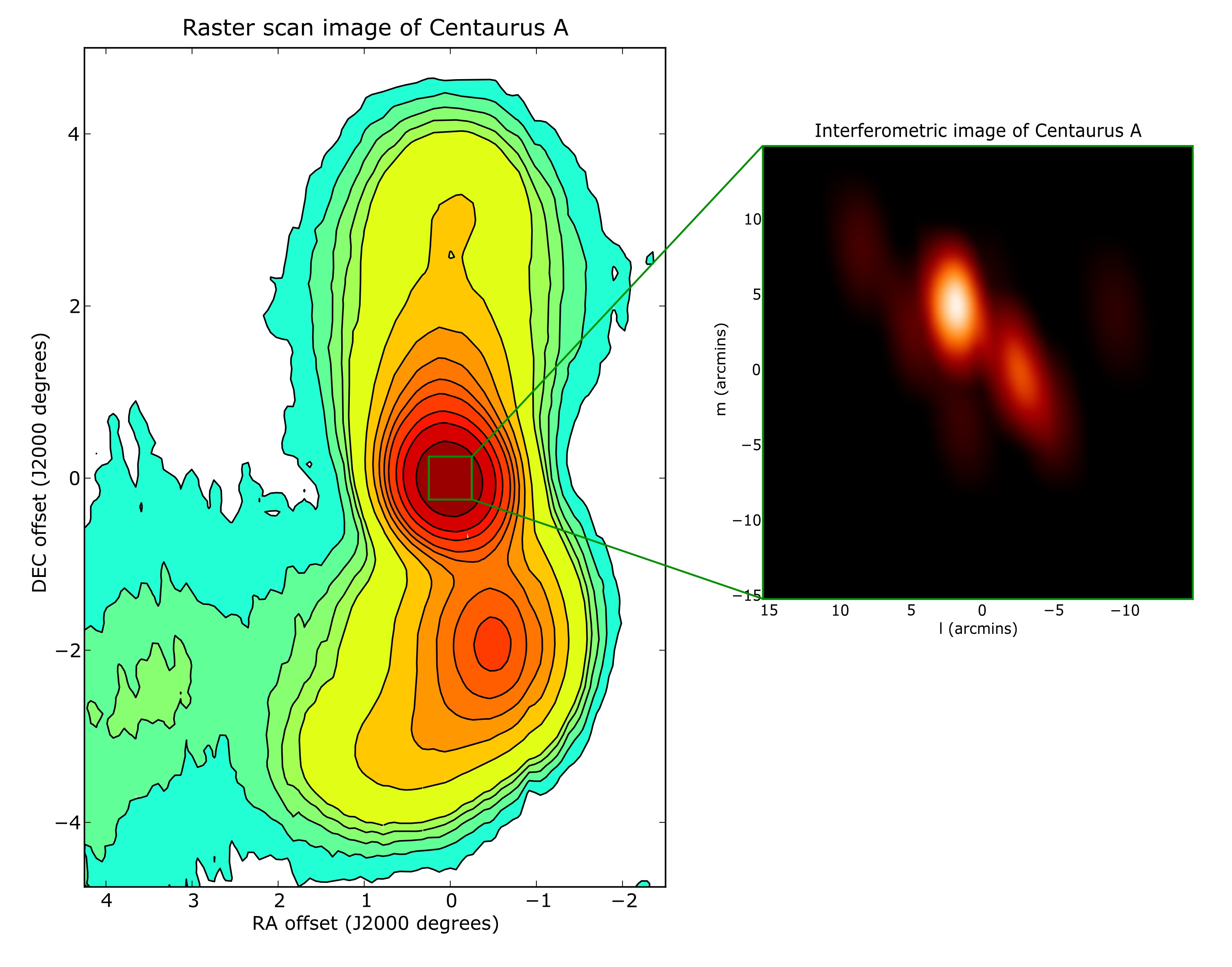 63
Cen A (PAPER – Carilli)
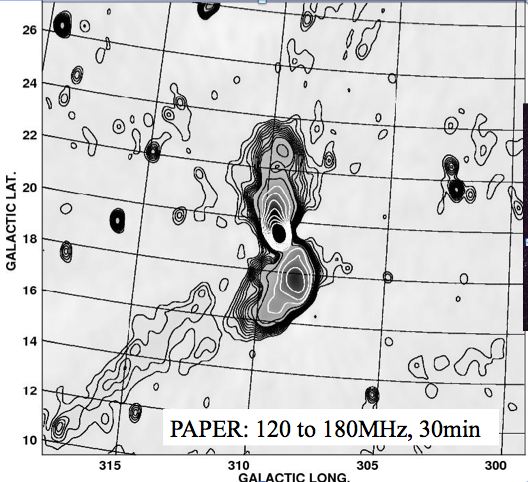 64
PKS 1610-60
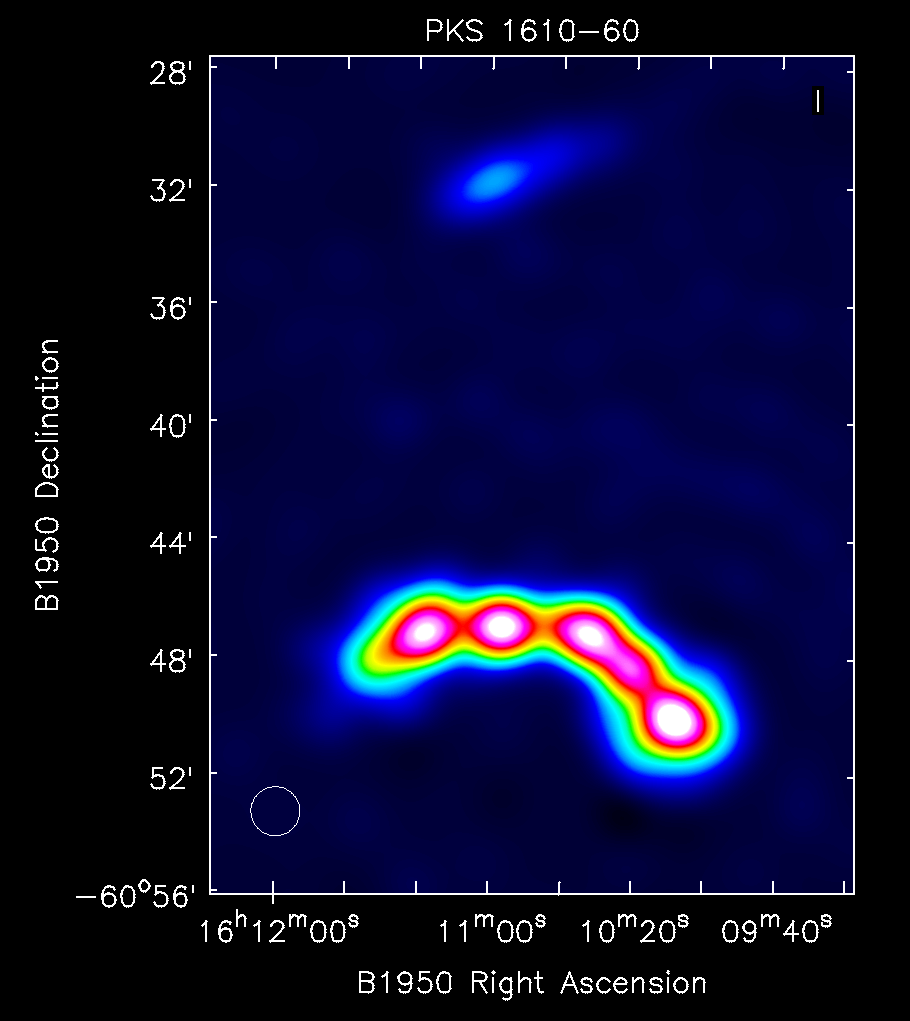 65
Cen B
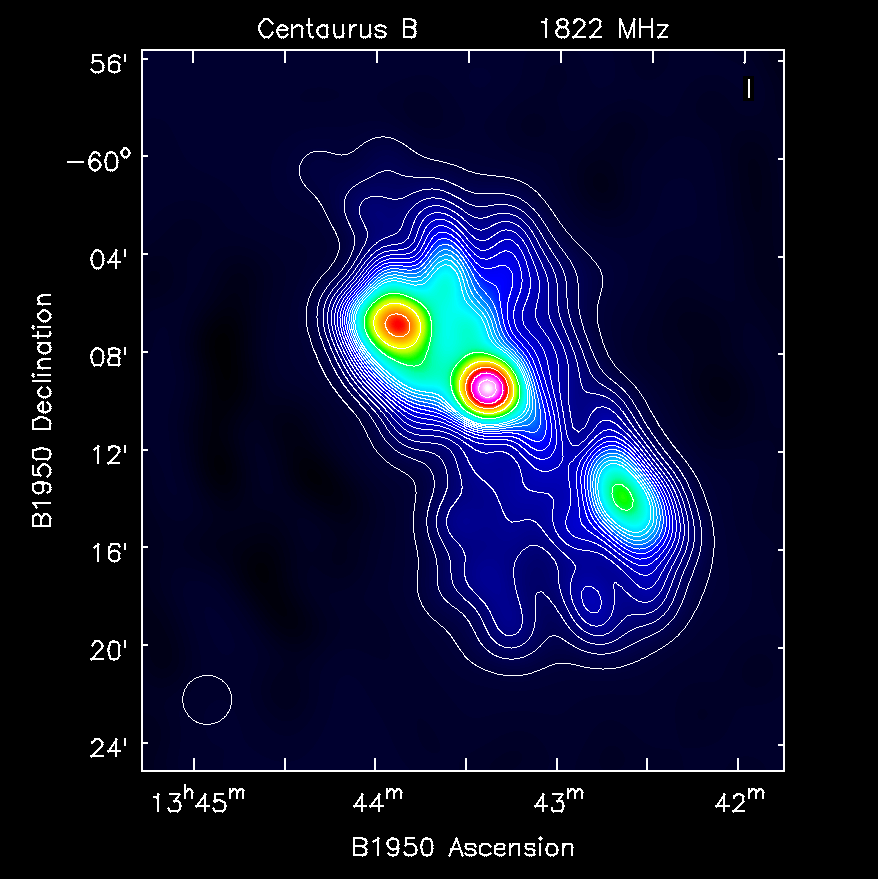 66
Cir X-1 - off
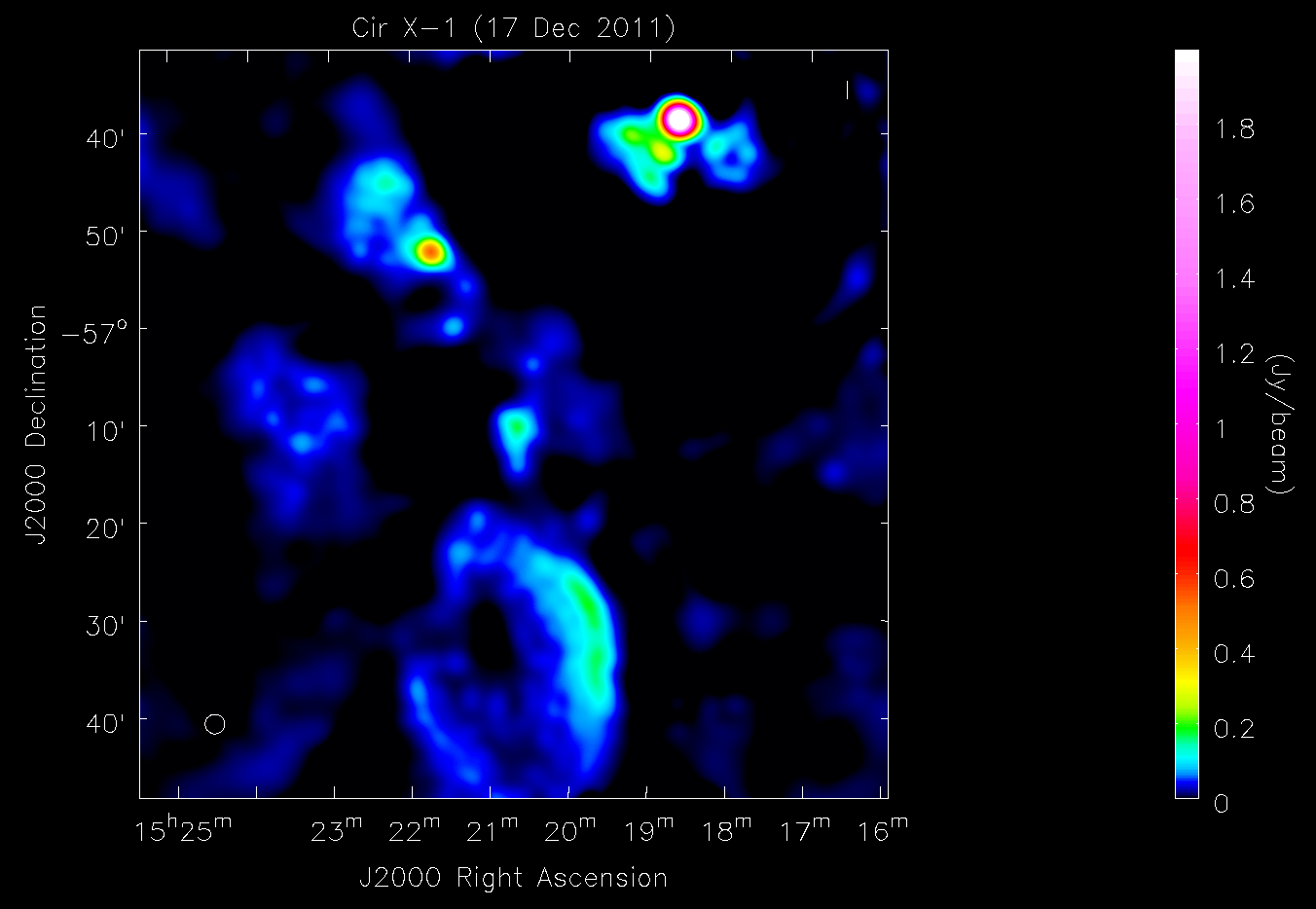 67
Cir X-1 - on
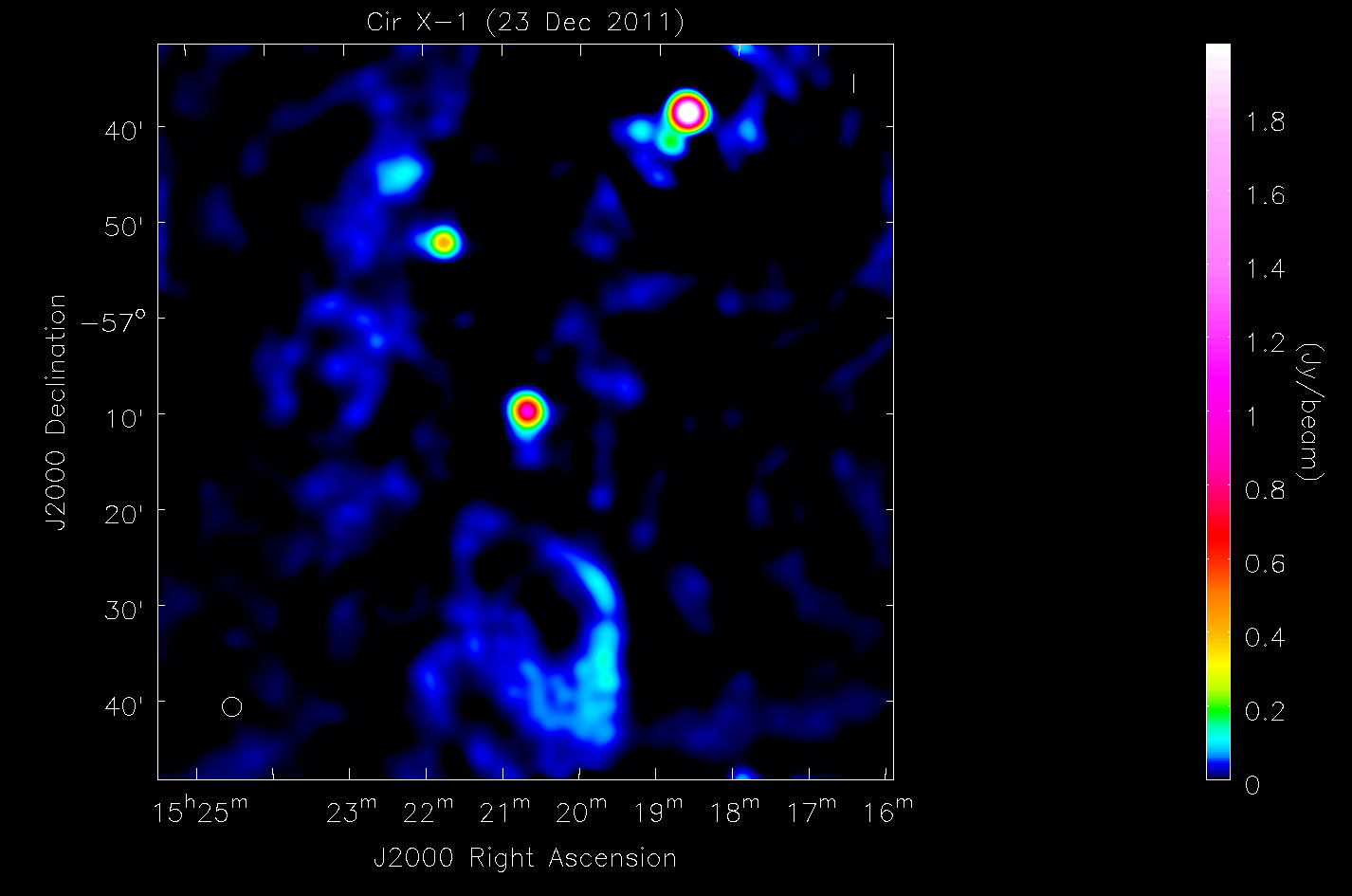 68
HDF-S & NVSS contours
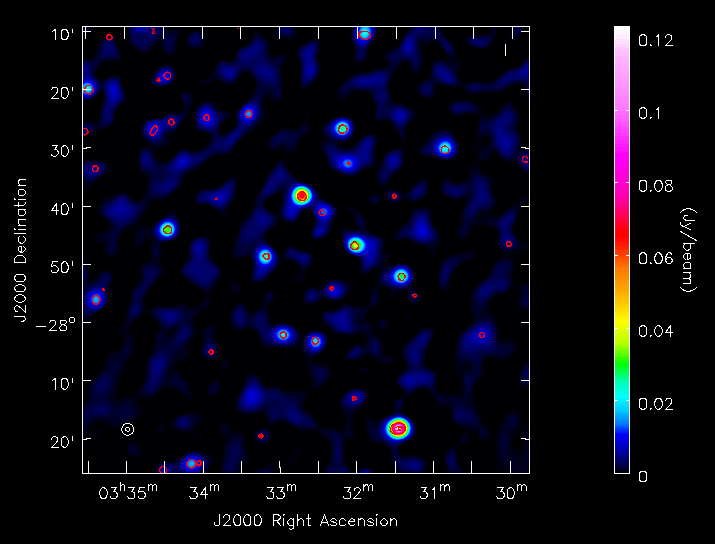 NGC 3109 (HI)
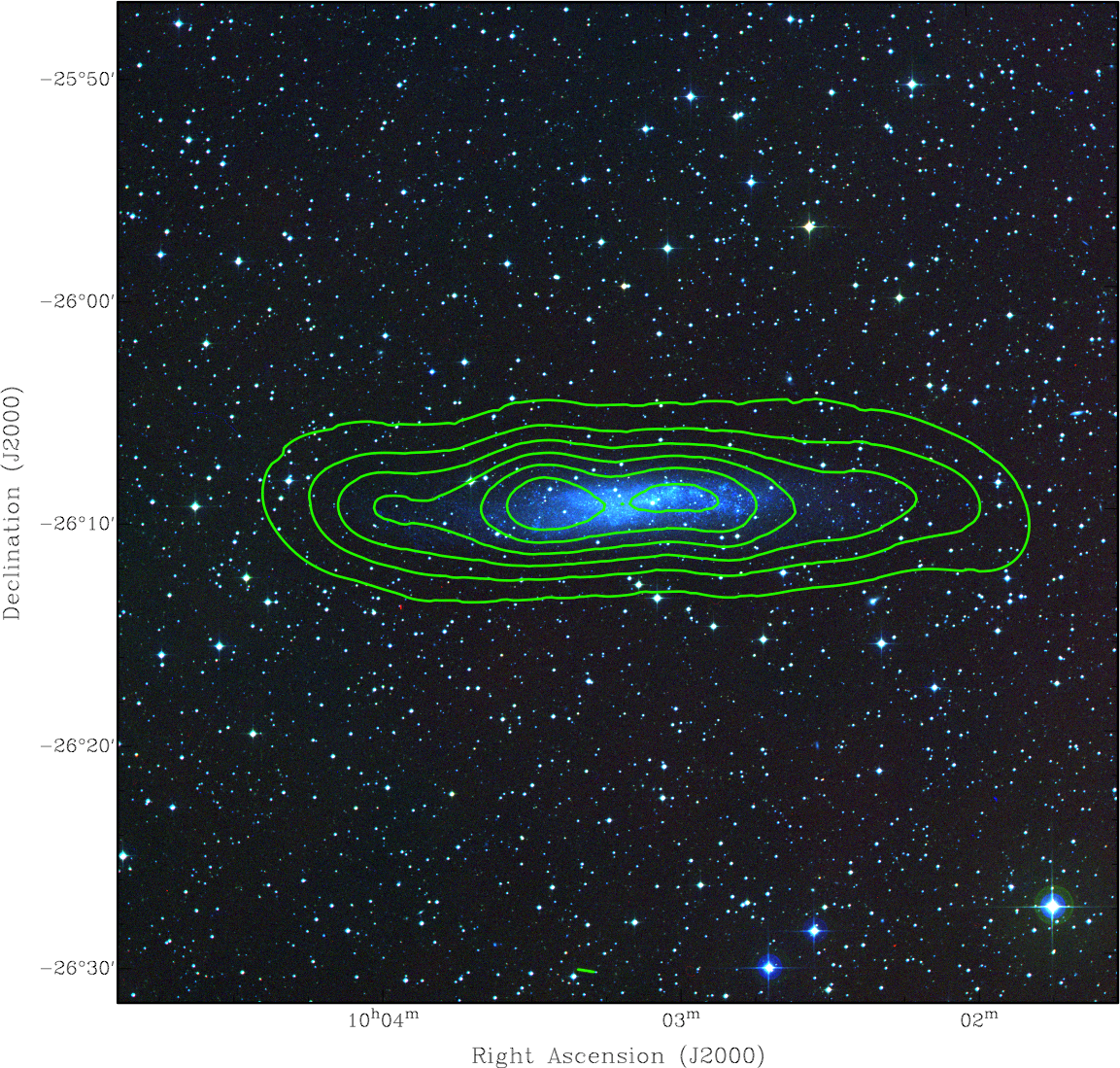 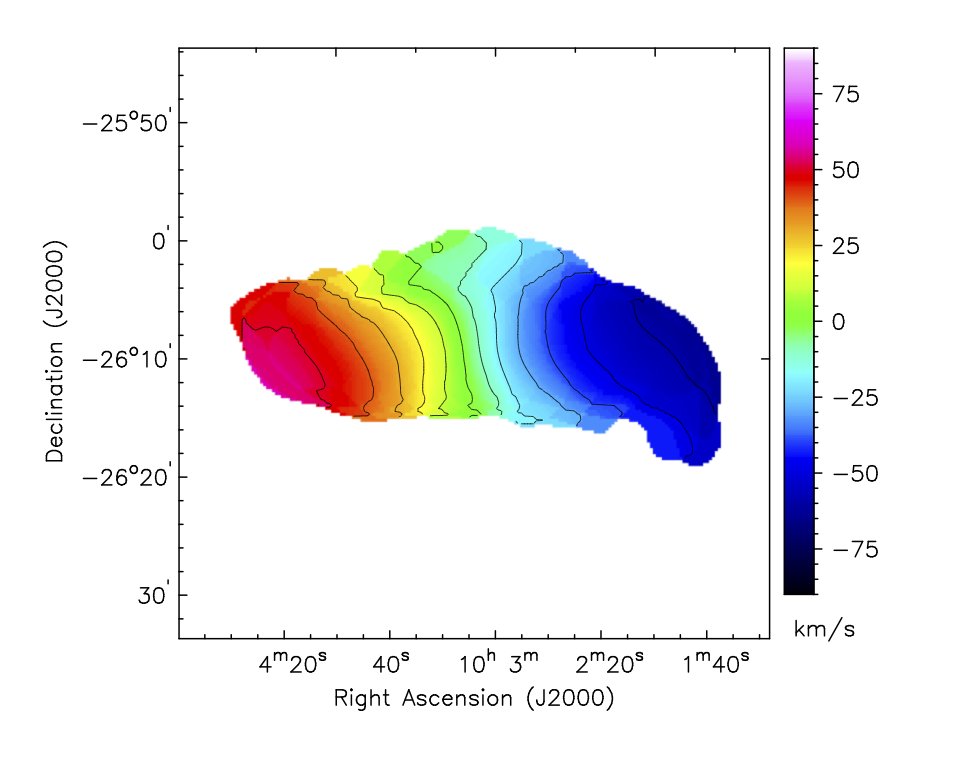 70
African VLBI Network (AVN)
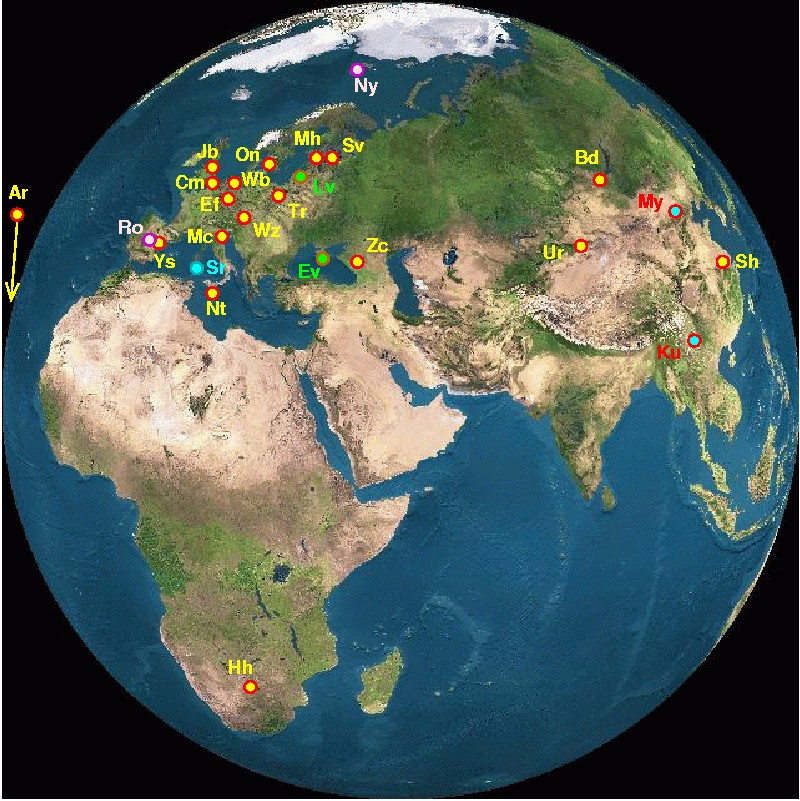 Need to fill in this gap
71
30-m class antennas in Africa
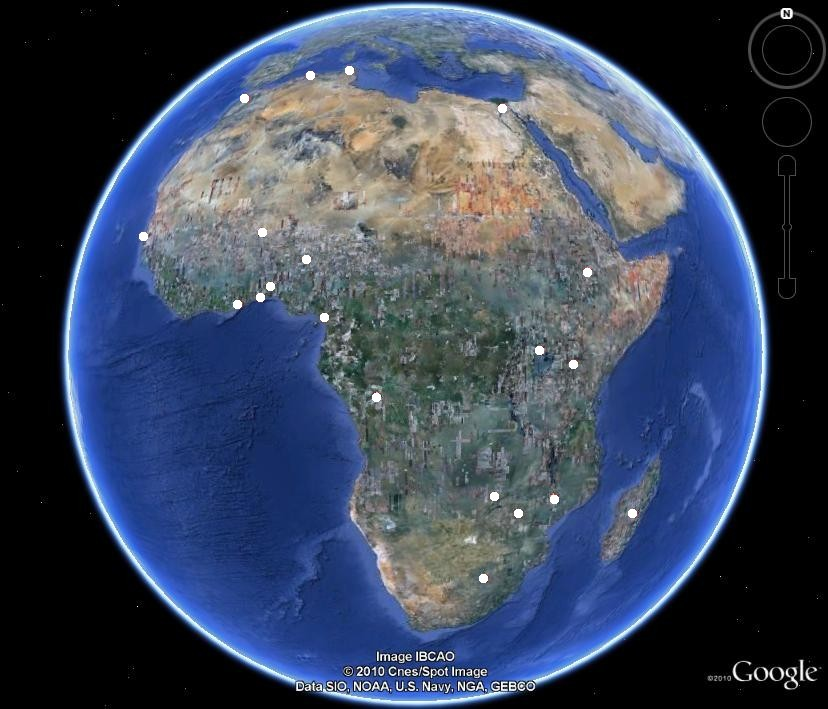 72
Nkutunse - Ghana
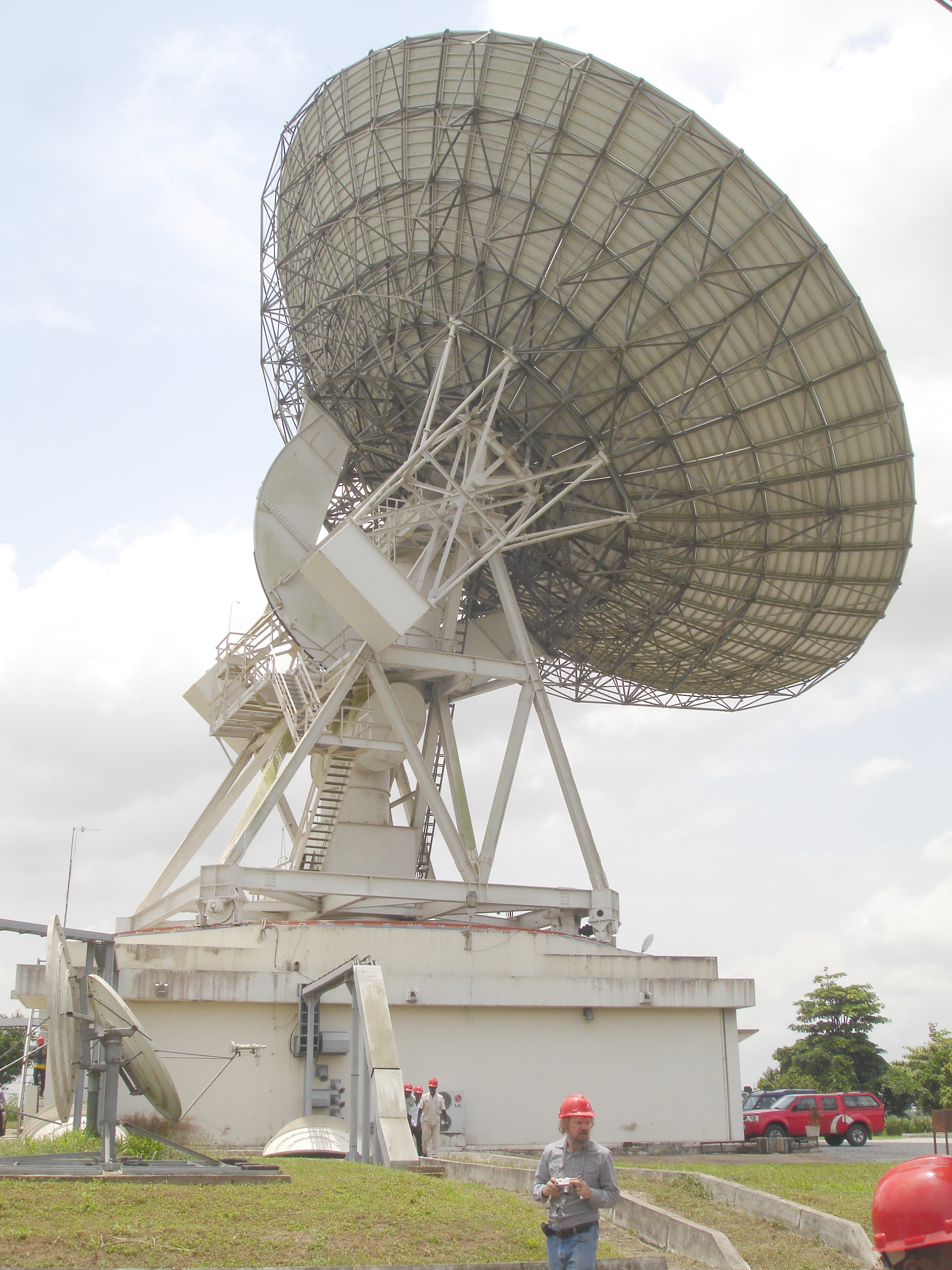 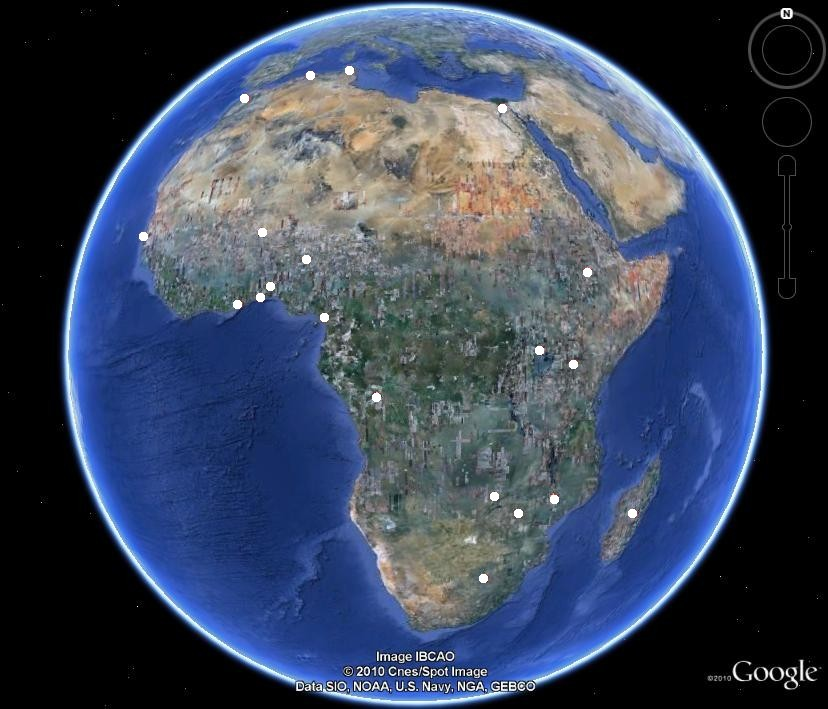 73
Nkutunse
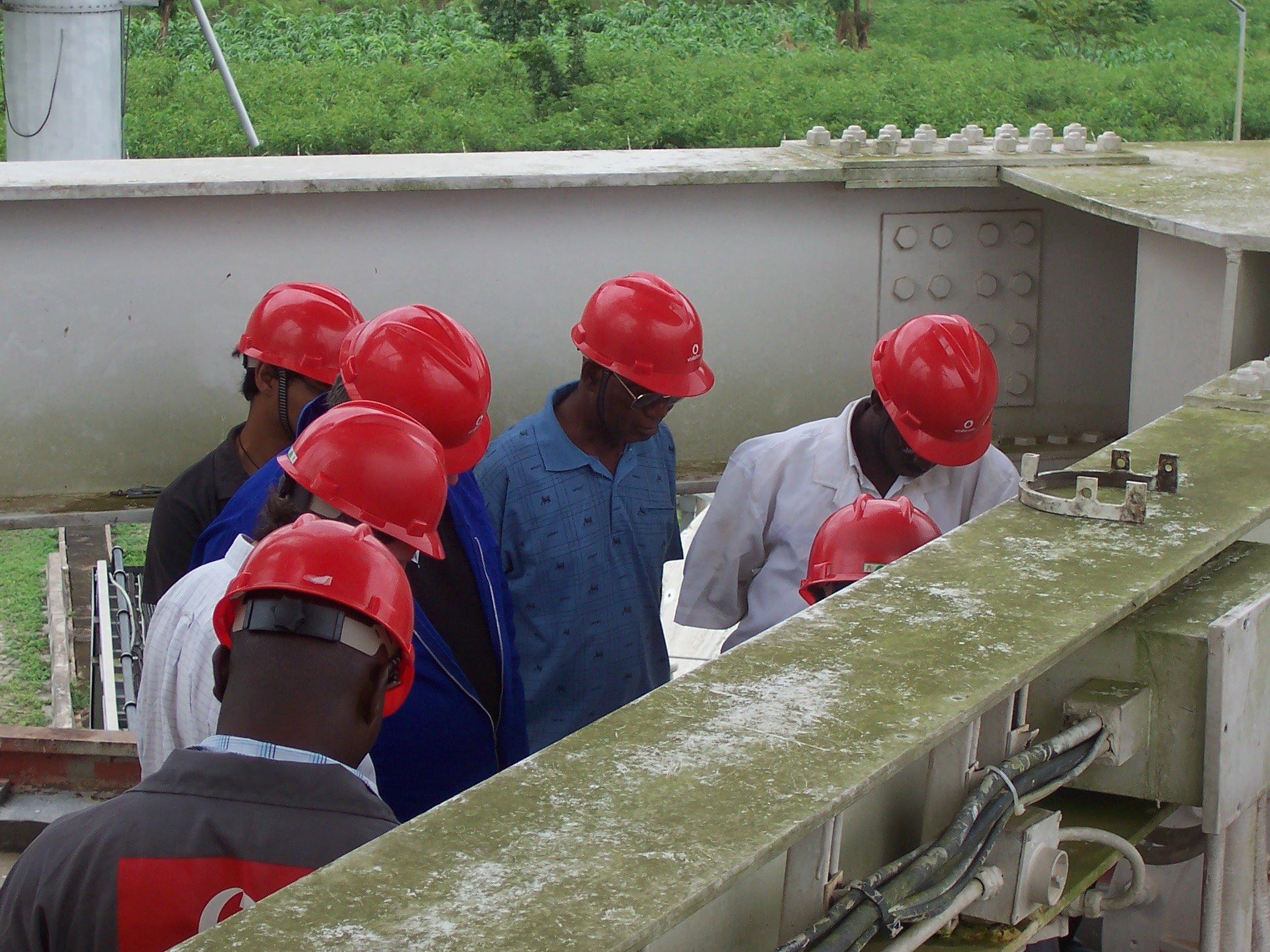 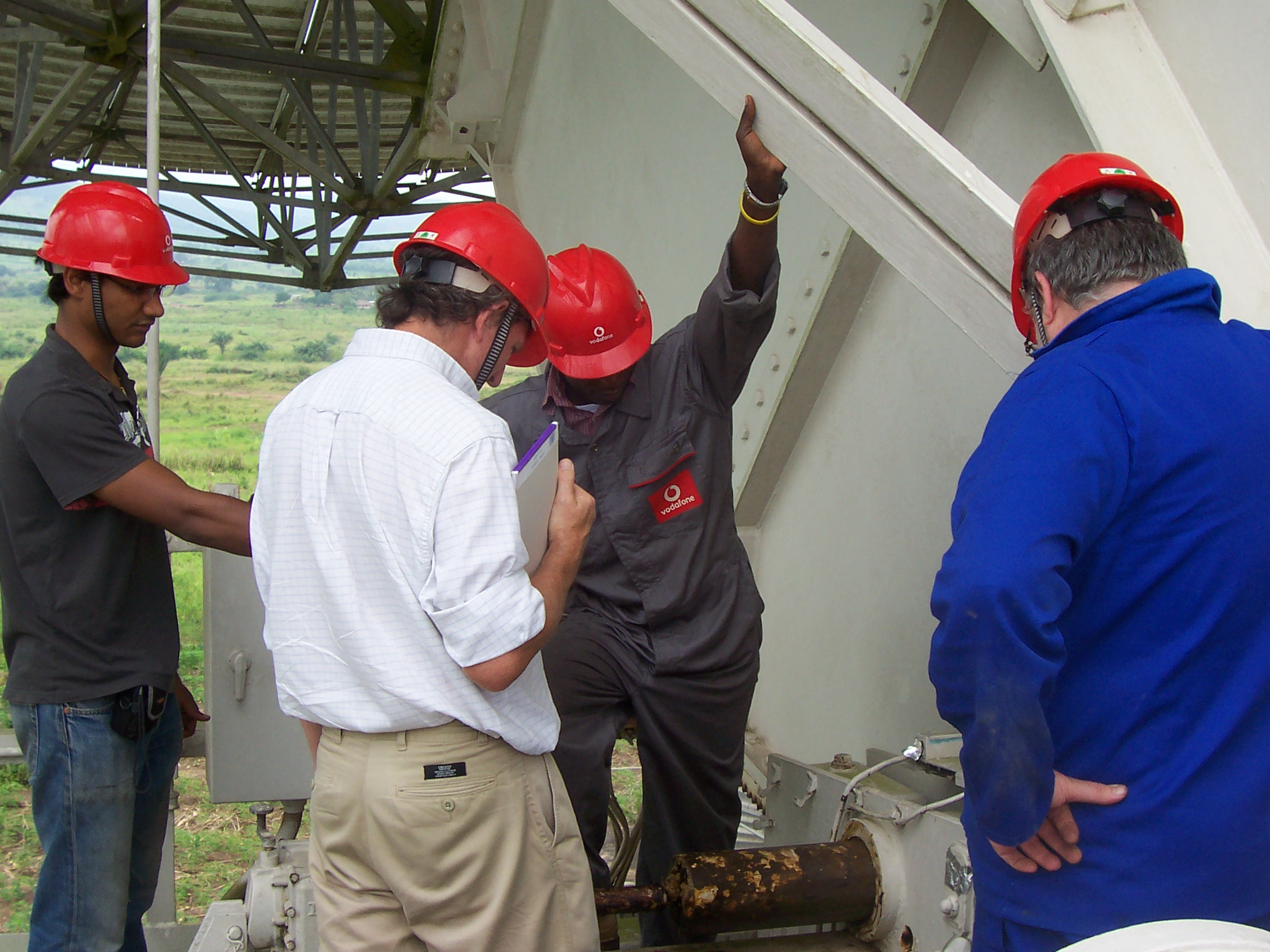 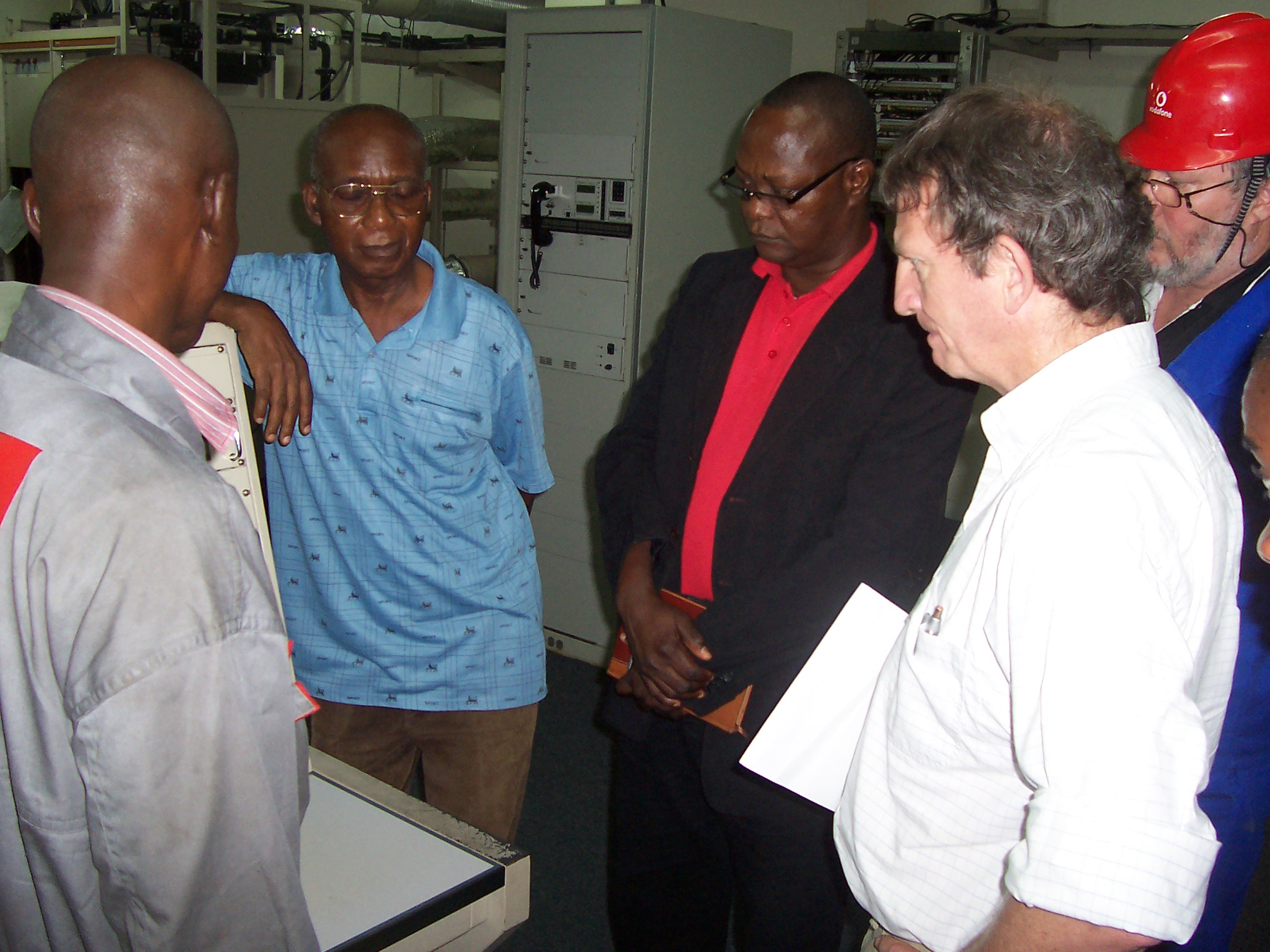 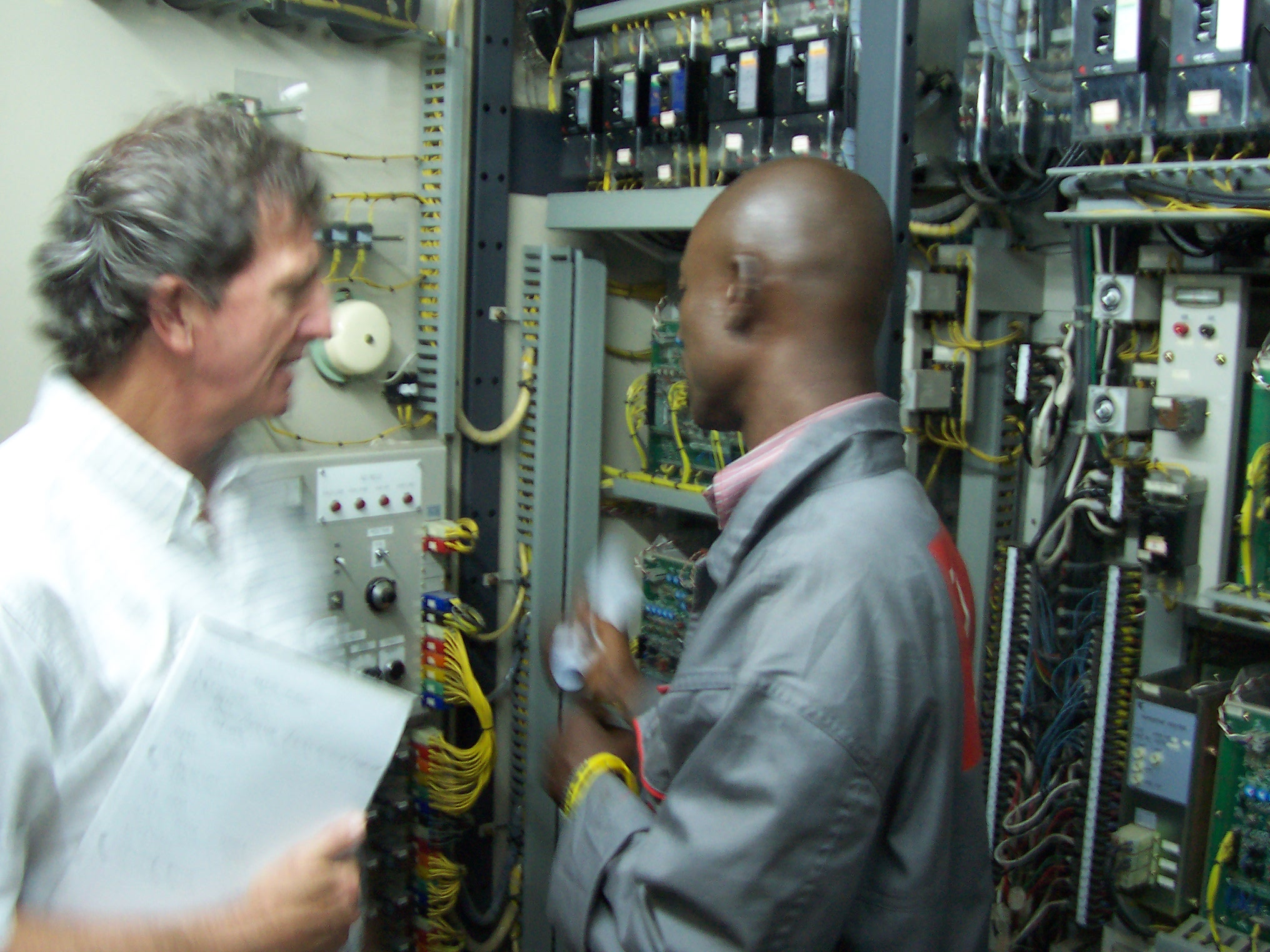 74
EVN + Ghana
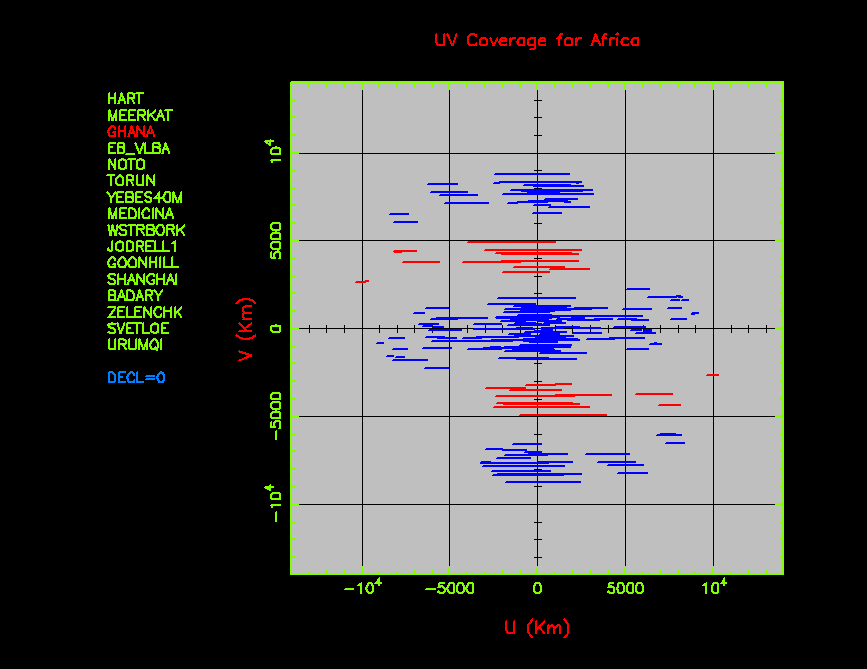 75
EVN + AVN
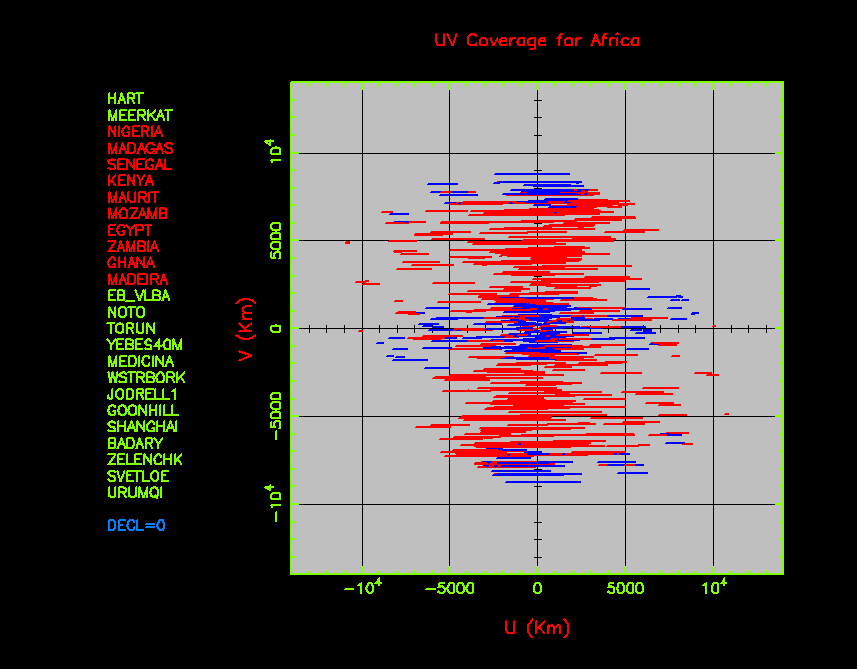 76
African origins
Humanity and technology originated in Africa
Intellectual and abstract thought originated in Africa
And this continues today …
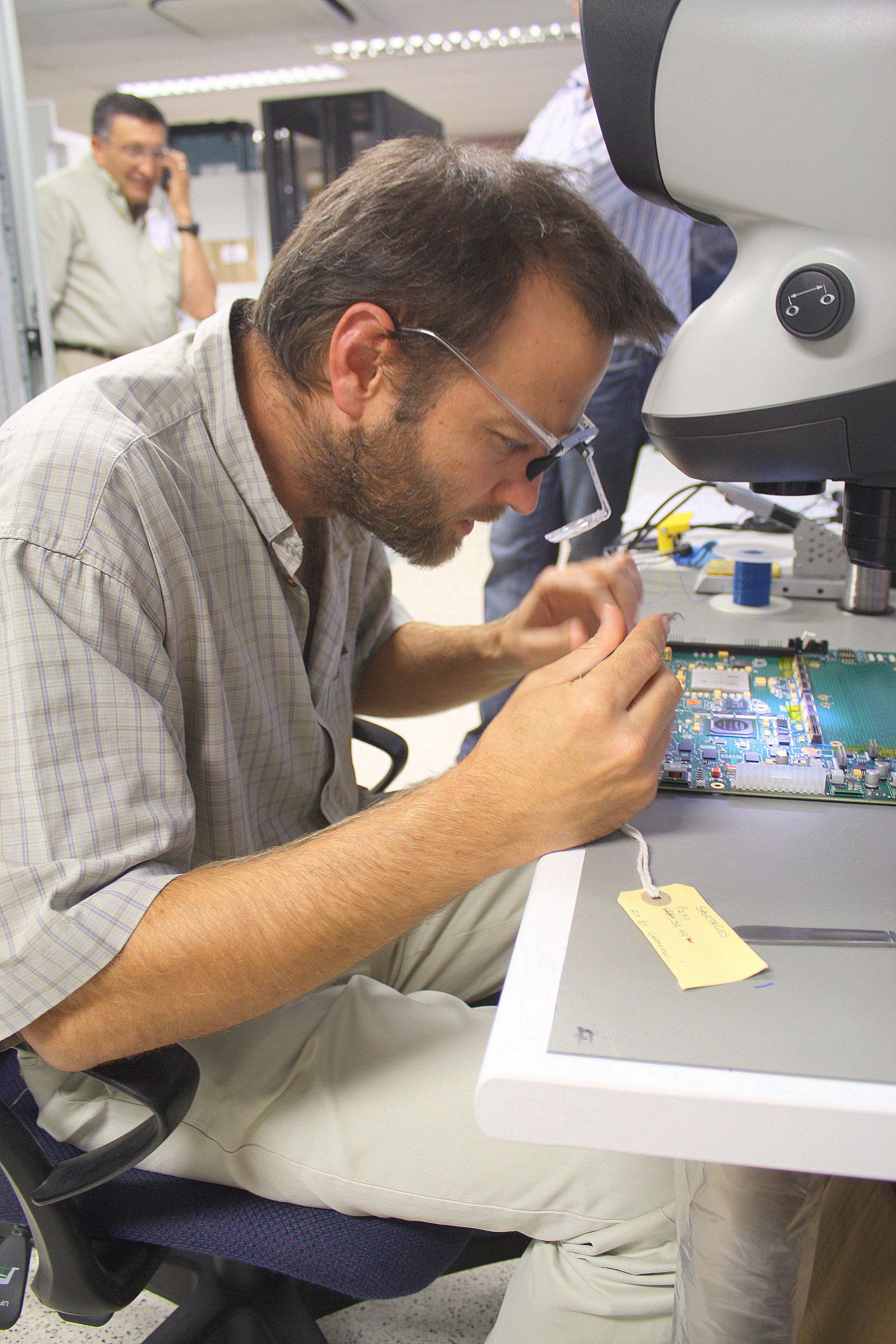 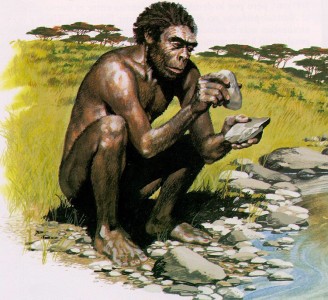 www.ska.ac.za
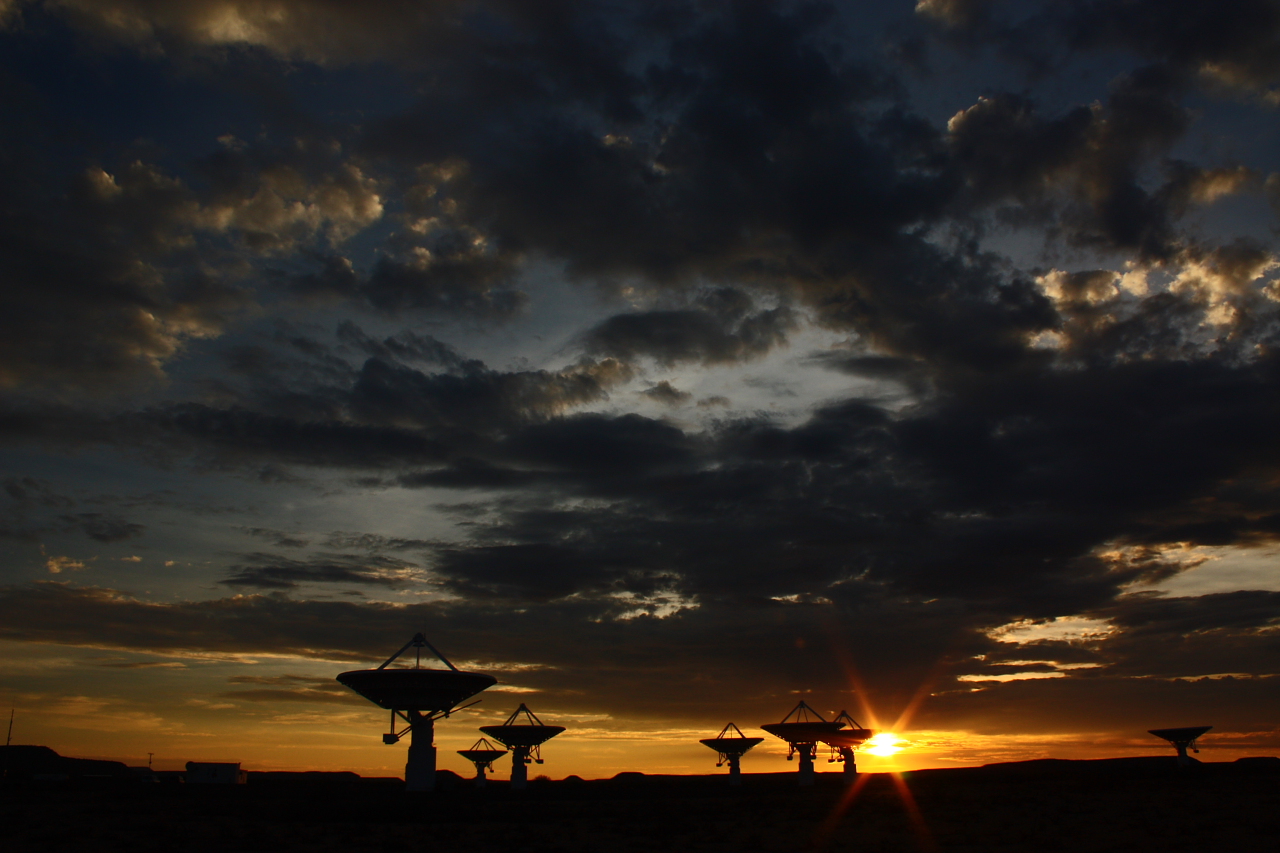 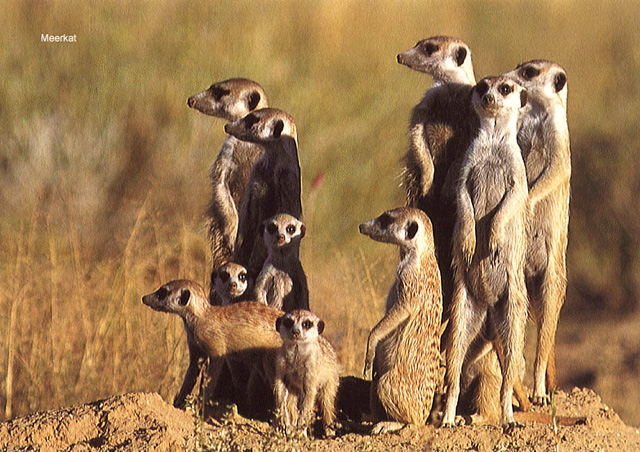 78